الفصل
٥
العبارات الجبرية والمعادلات
الفصل الخامس:العبارات الجبرية والمعادلات
٥-٨ معادلات الضرب
صفحة    ١٧٤
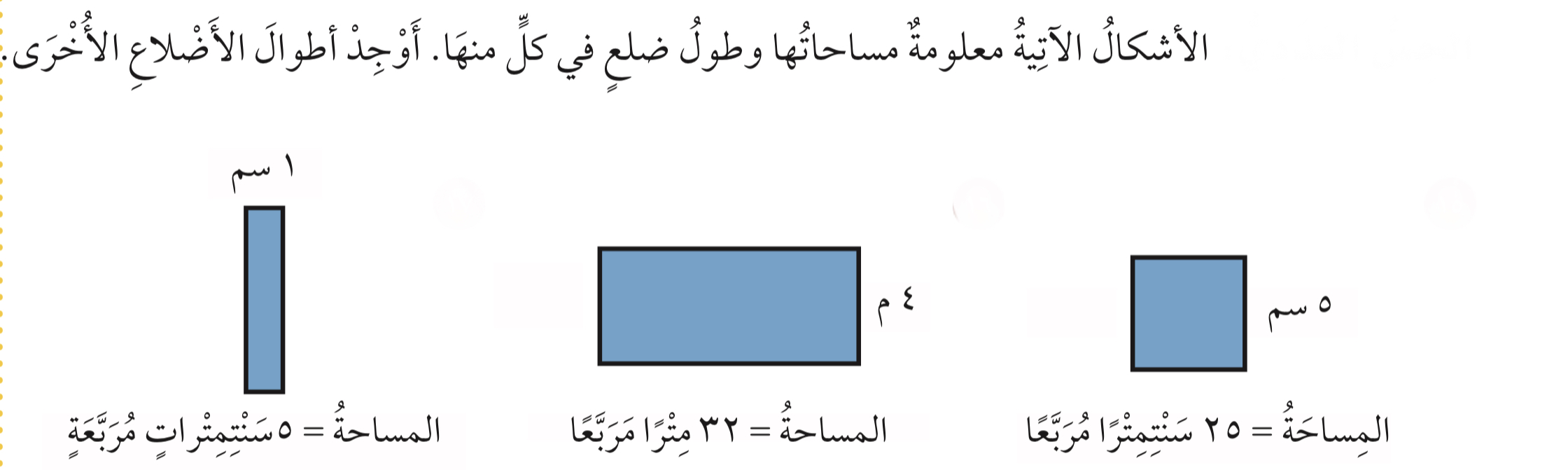 تقدير محيطي و مساحتي المستطيل والمربع و إيجادهما
المهارة ٨:
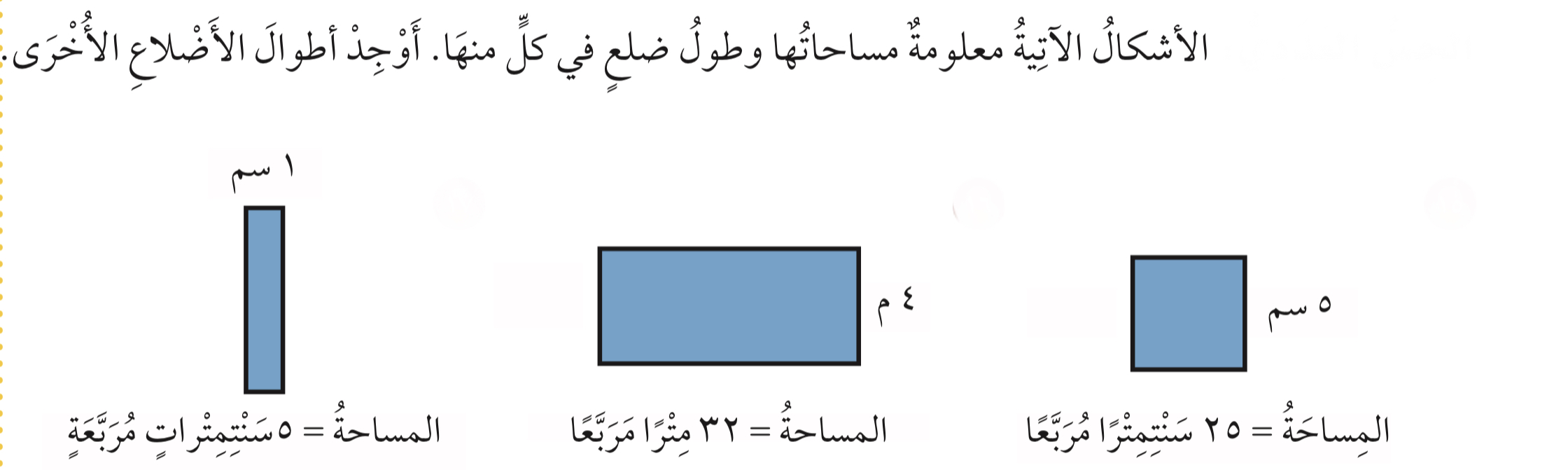 تعزيز مهارة
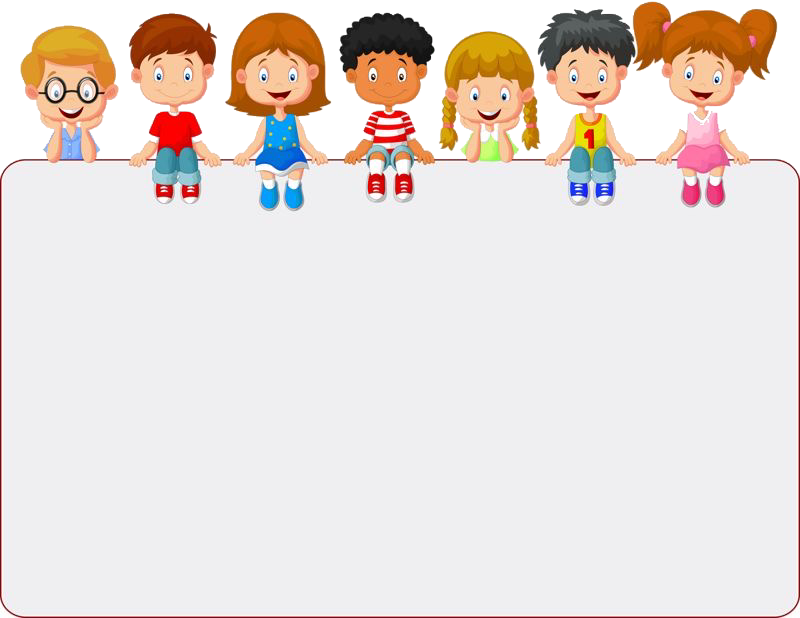 جدول التعلم
ماذا أعرف
ماذا أريد أن أعرف
ماذا تعلمت
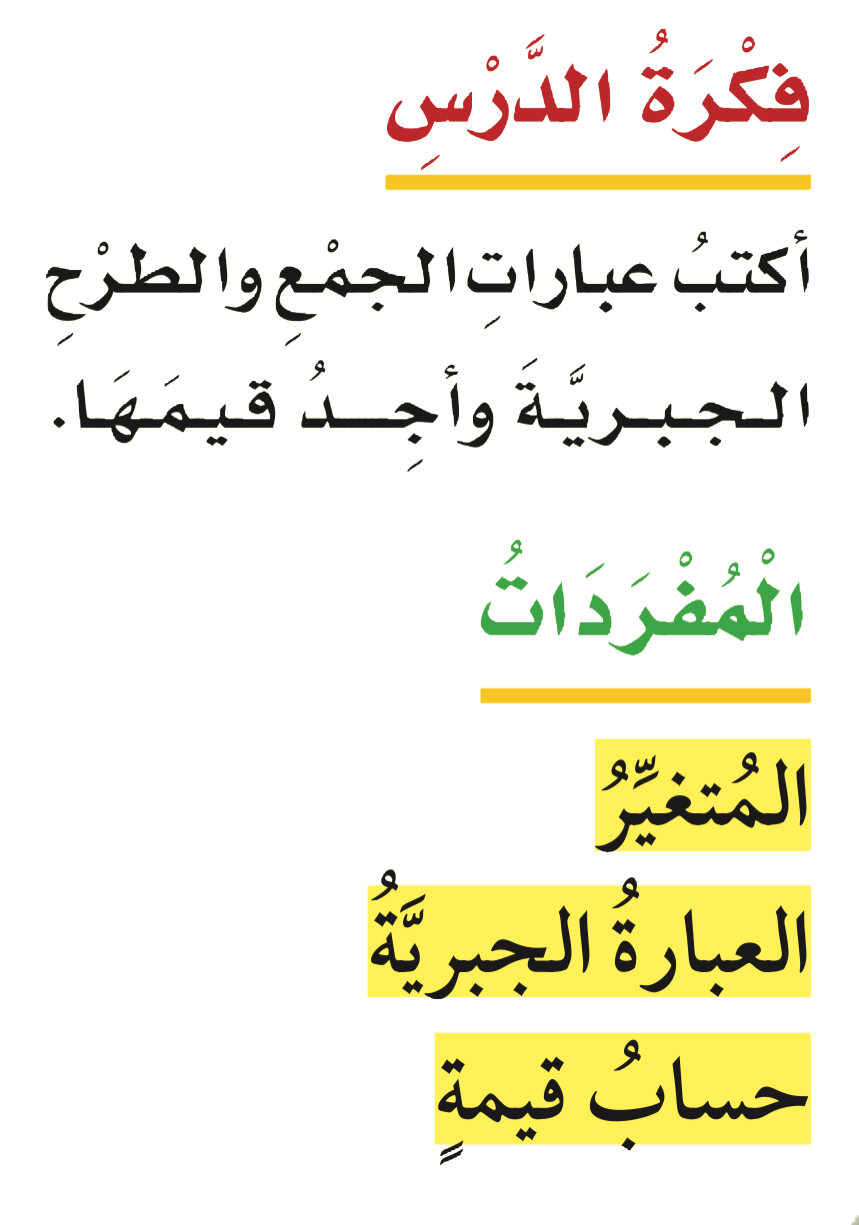 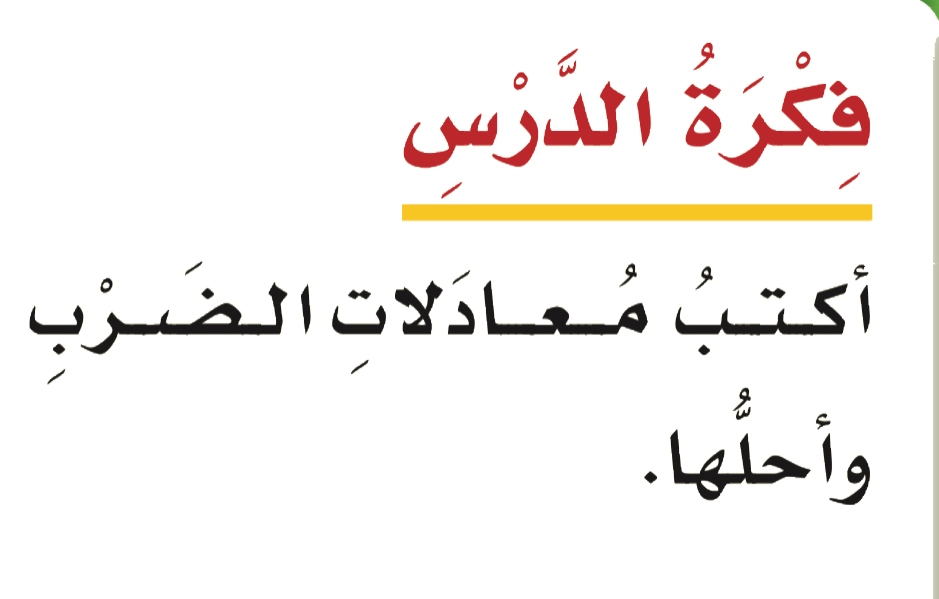 أدوات
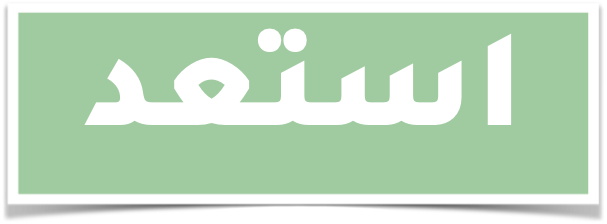 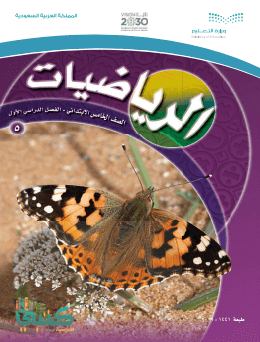 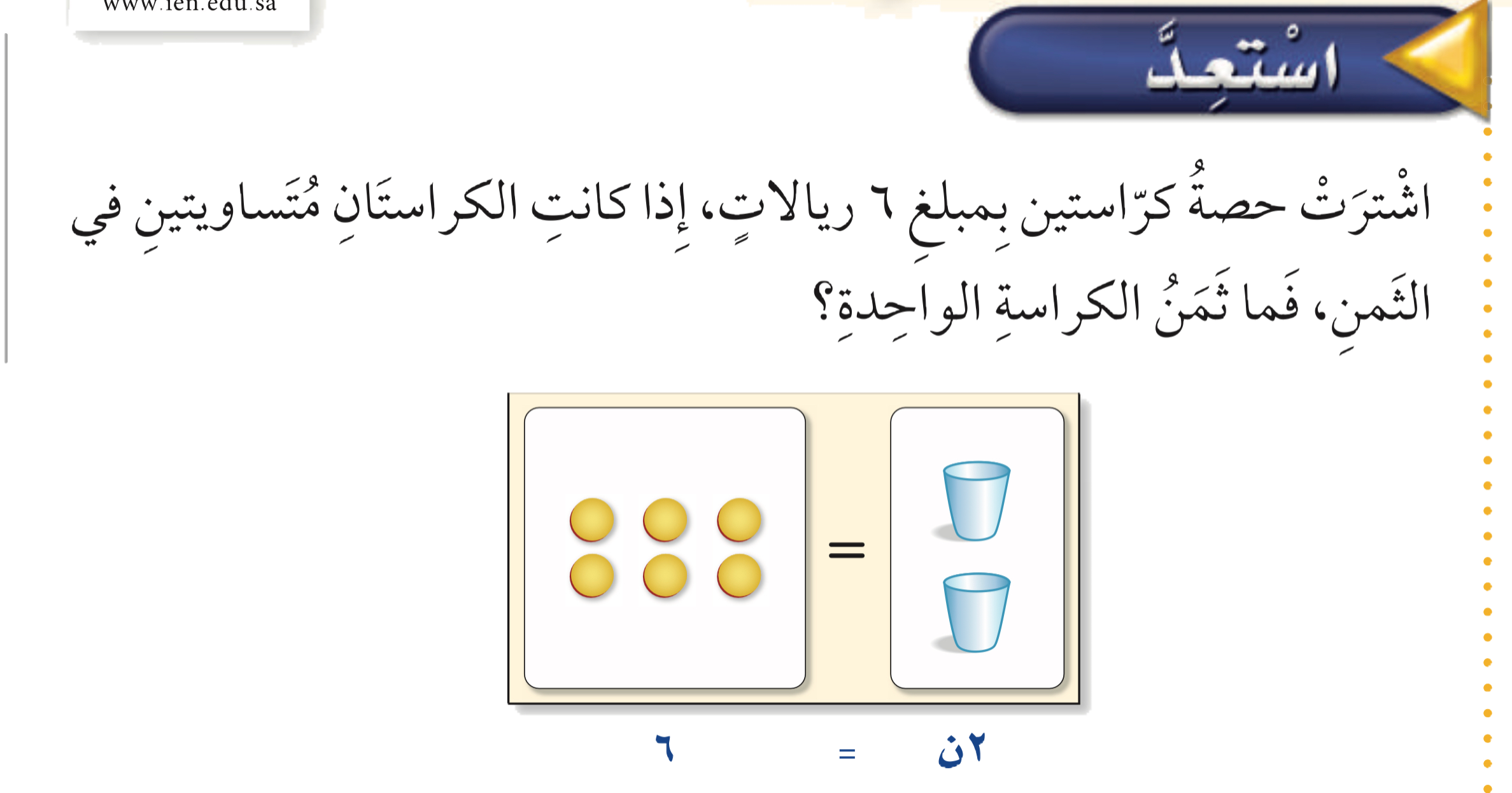 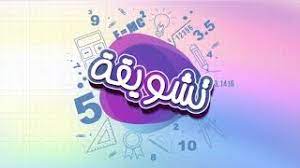 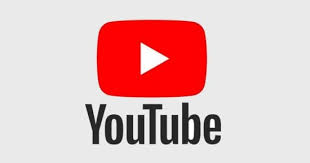 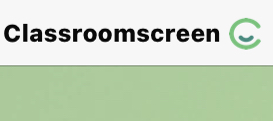 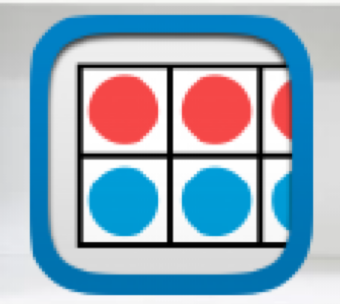 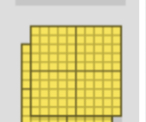 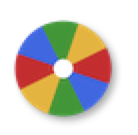 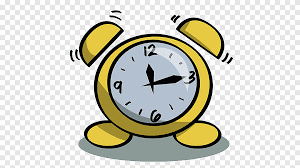 نشاط
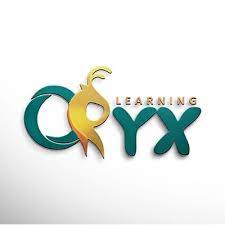 أدوات
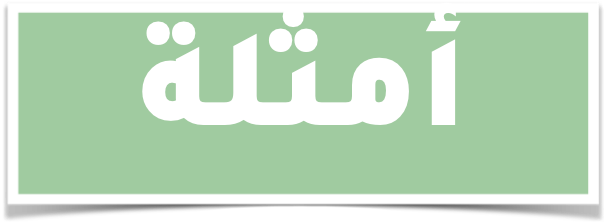 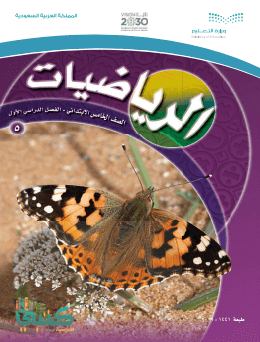 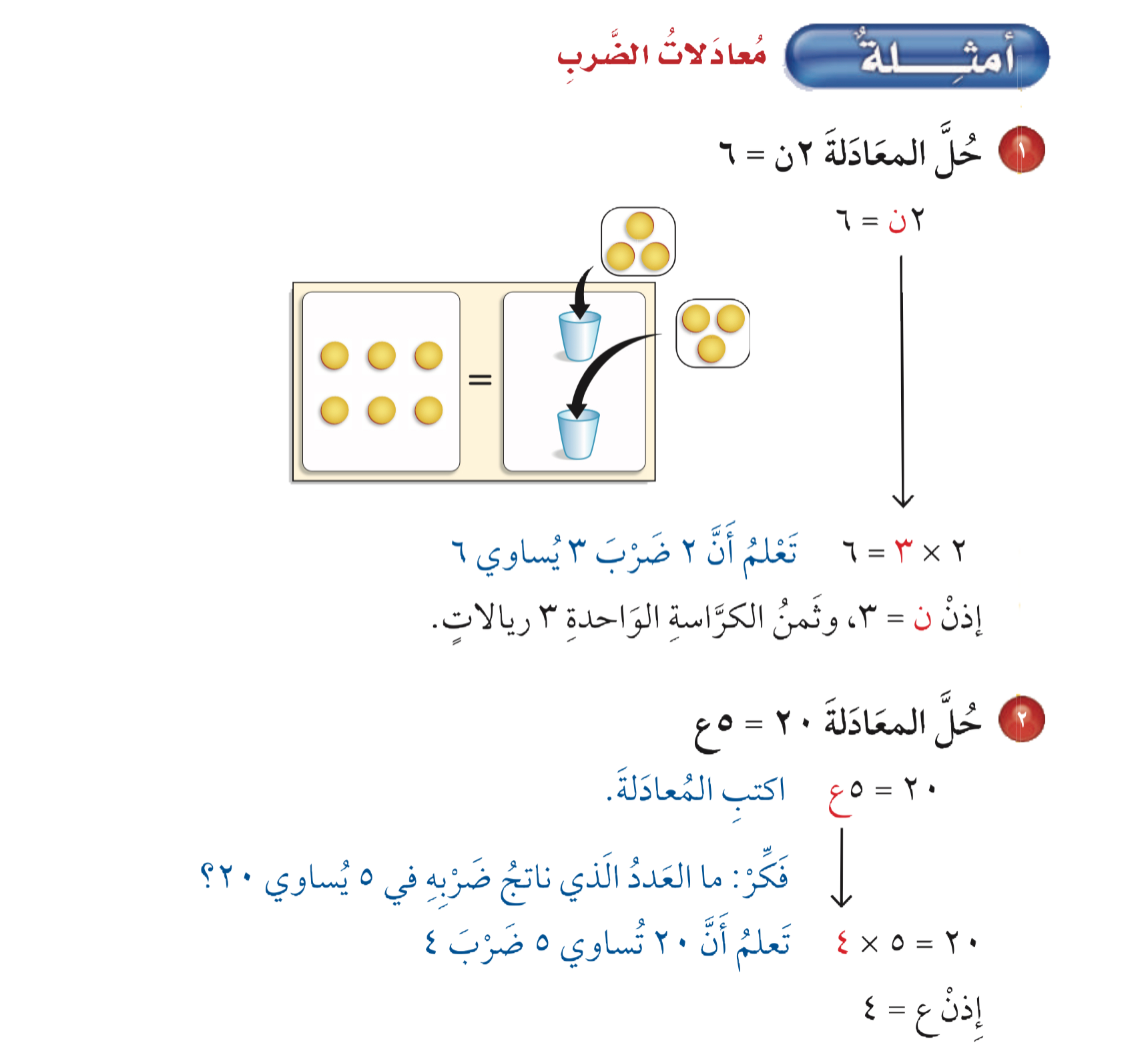 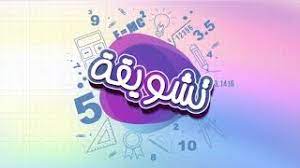 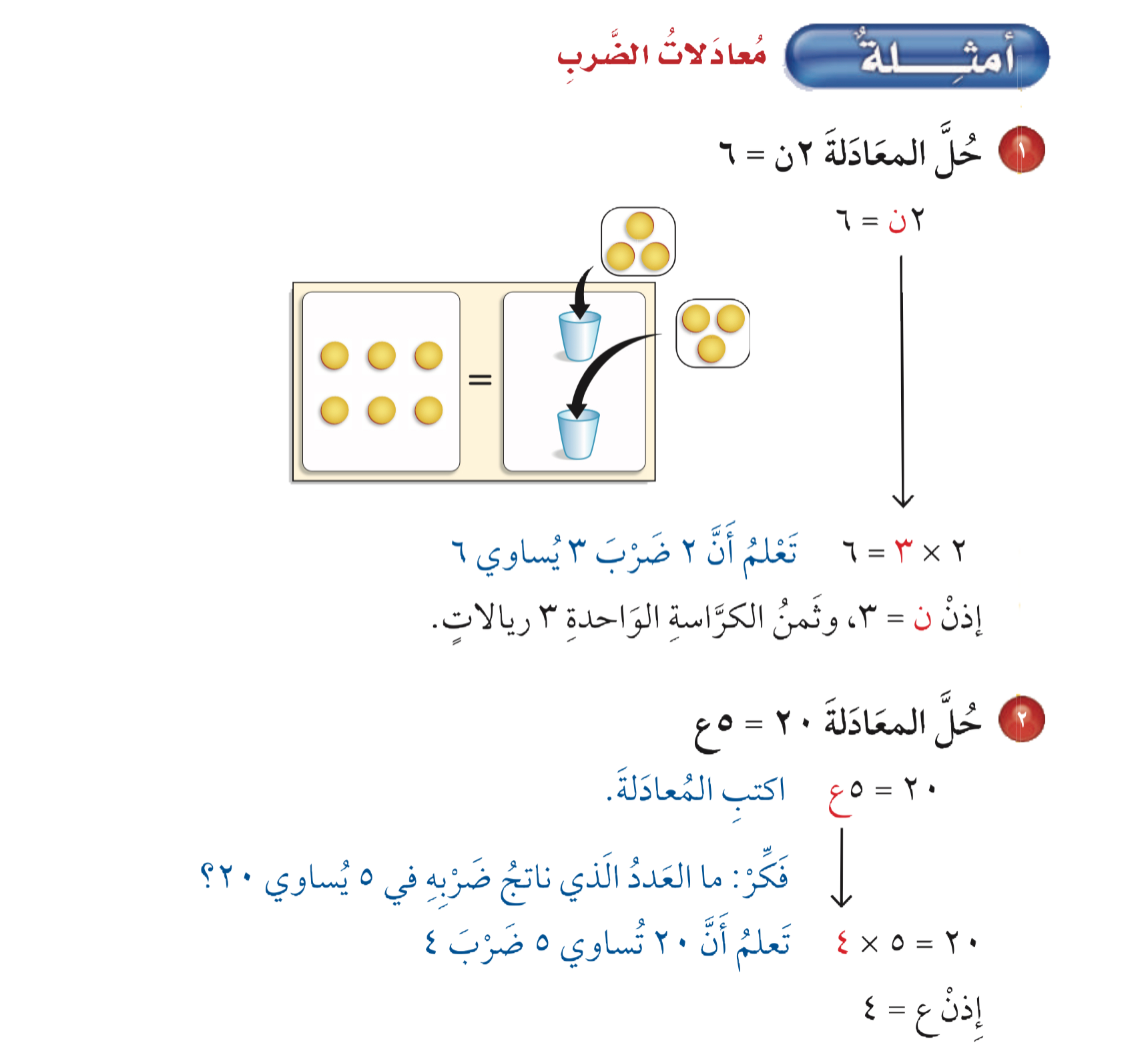 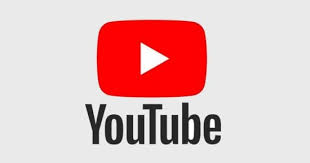 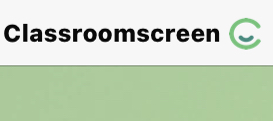 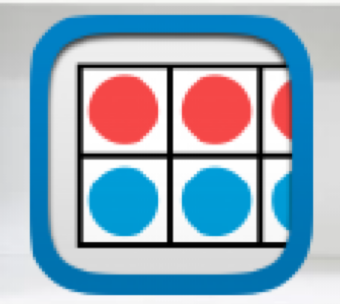 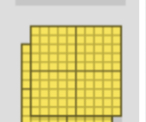 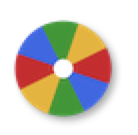 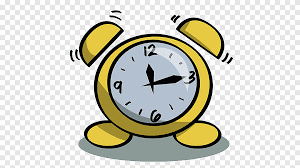 نشاط
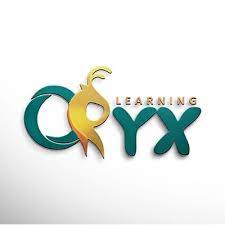 أدوات
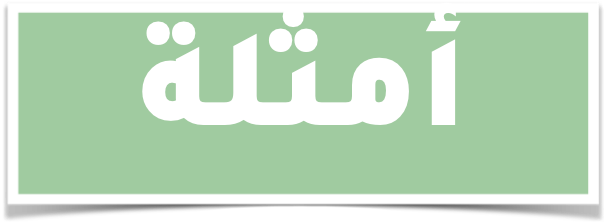 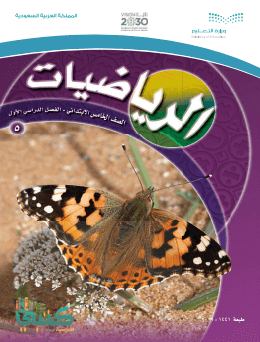 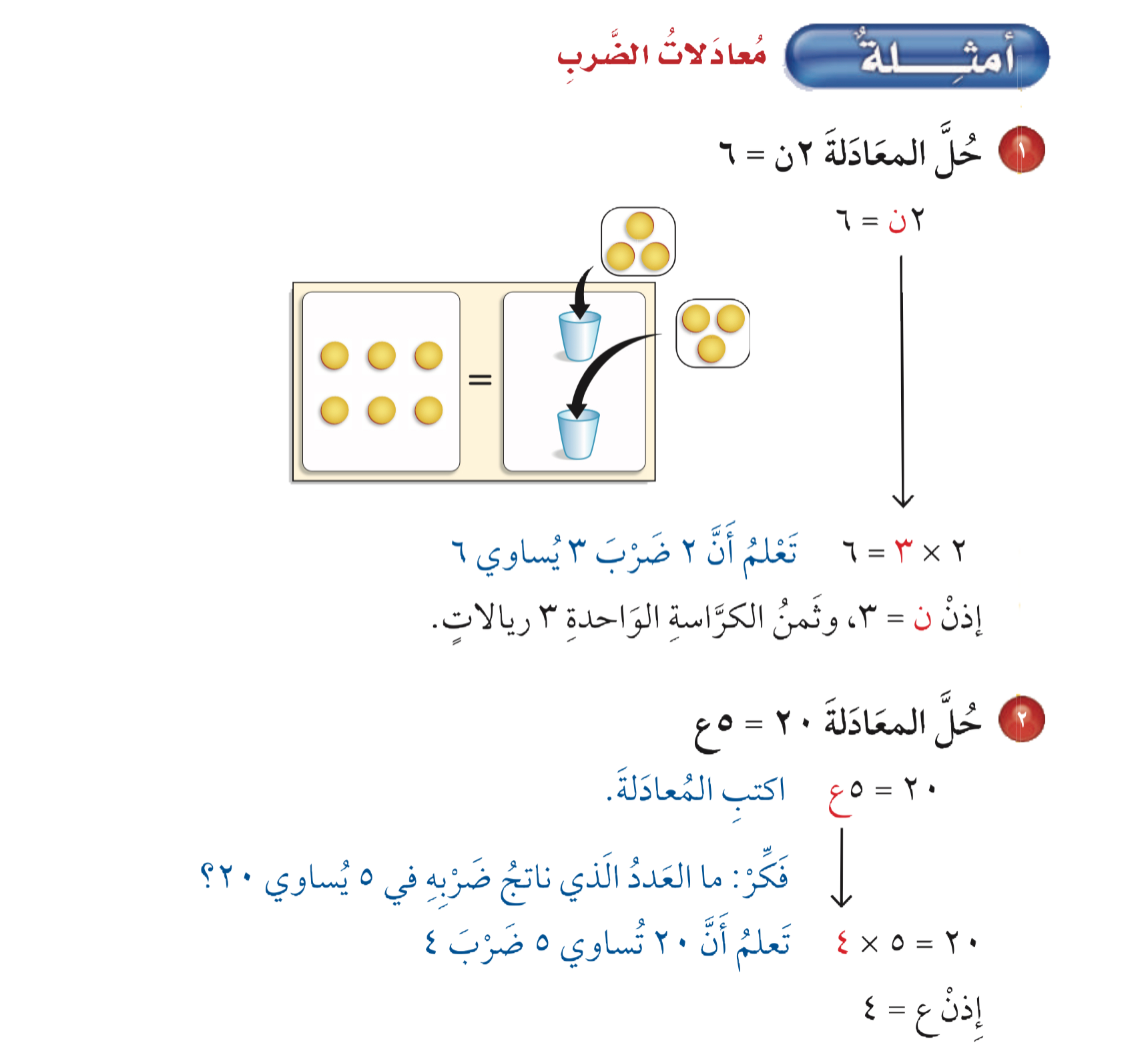 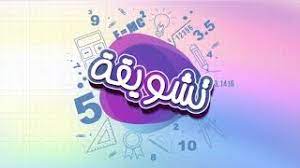 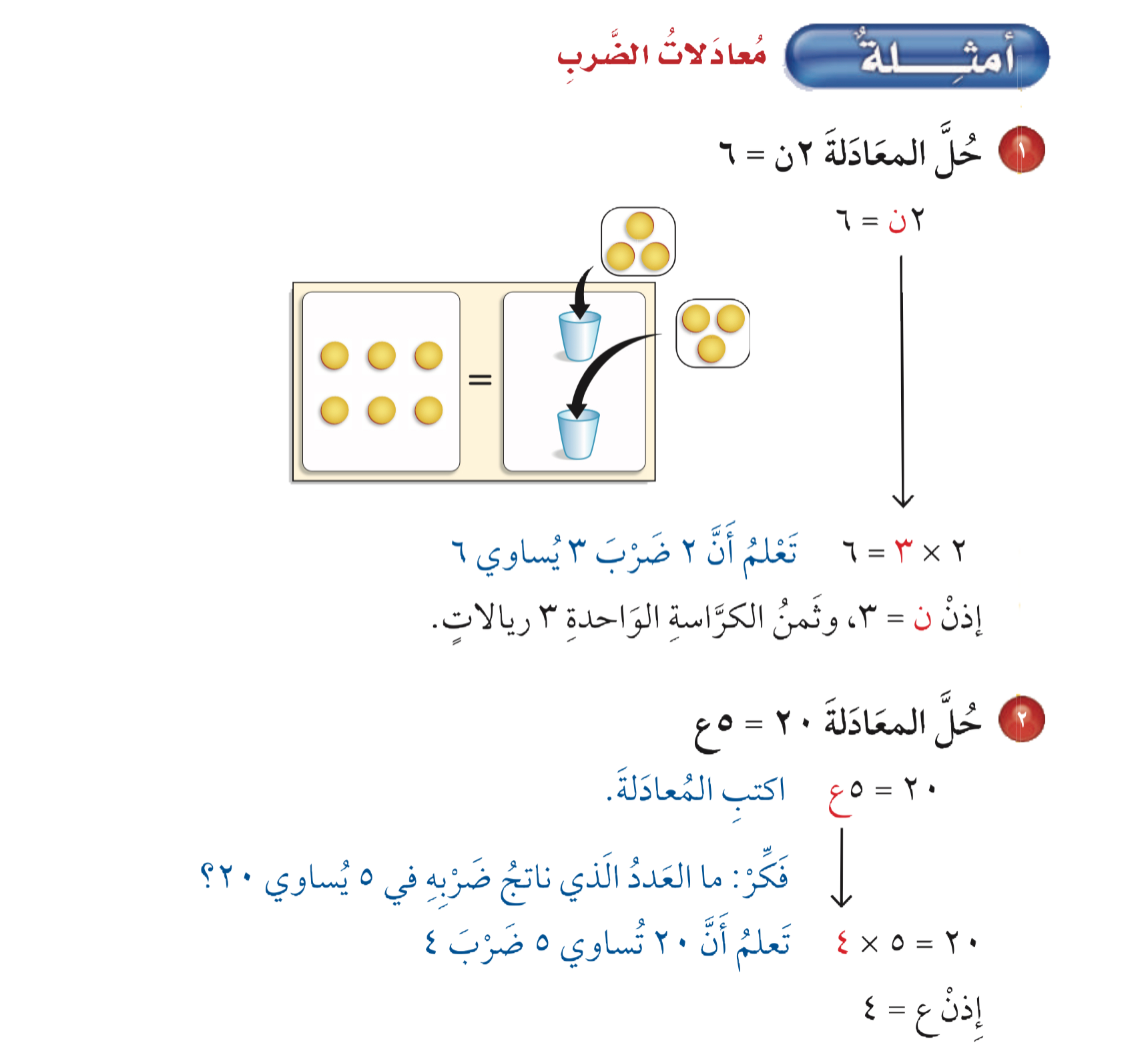 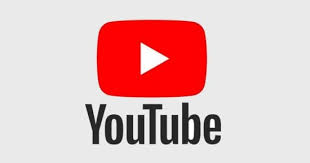 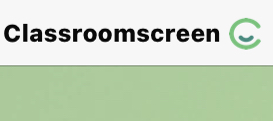 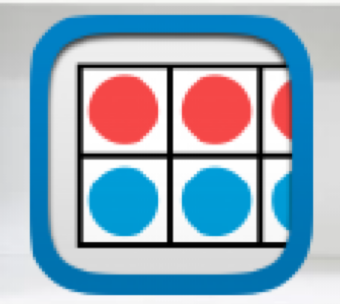 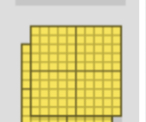 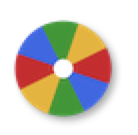 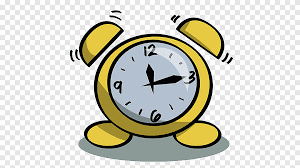 نشاط
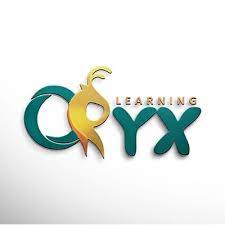 أدوات
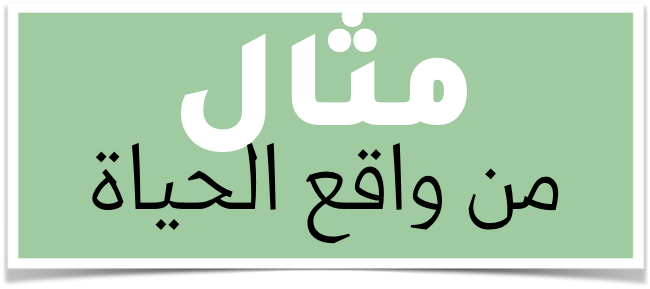 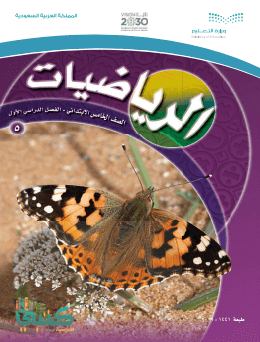 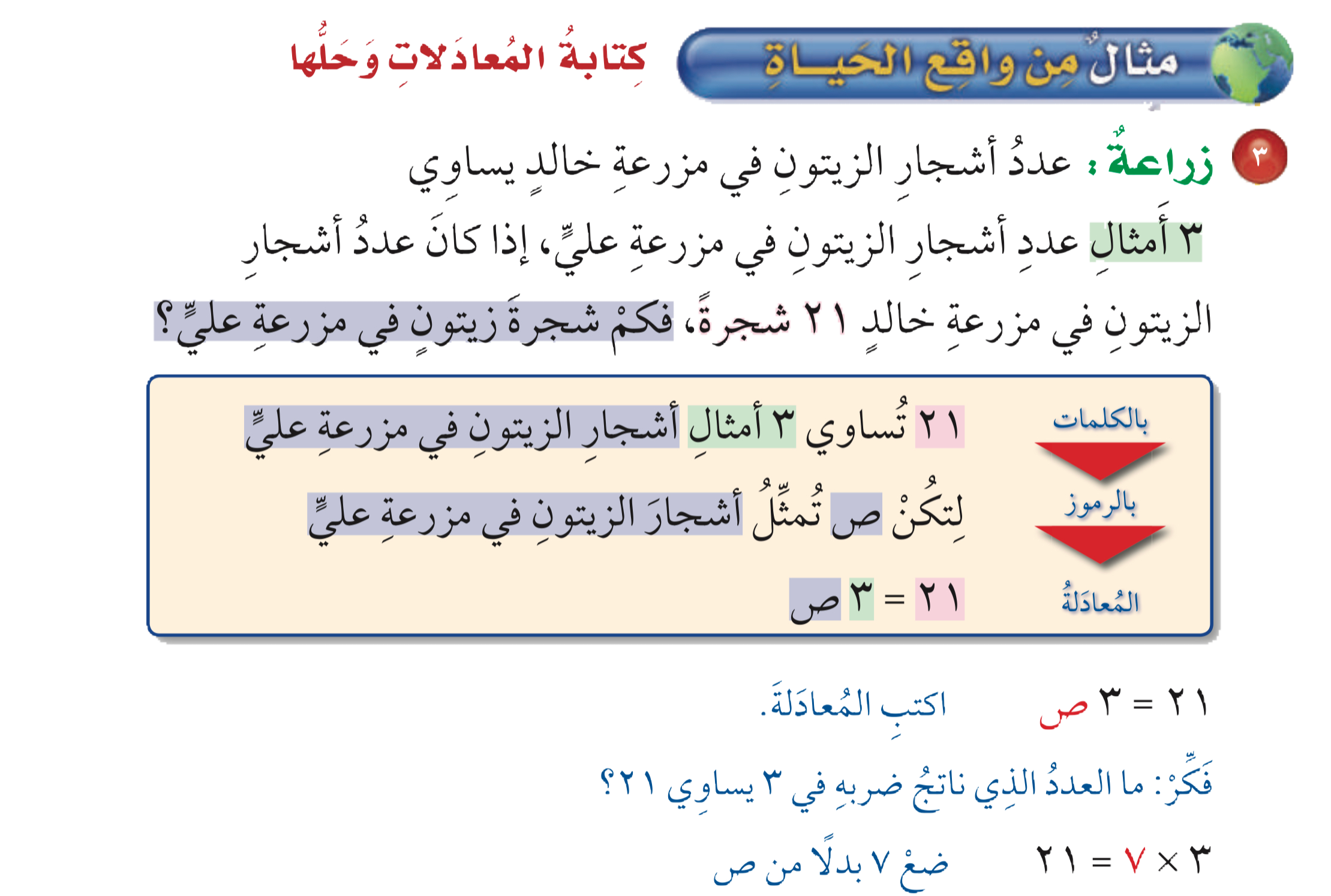 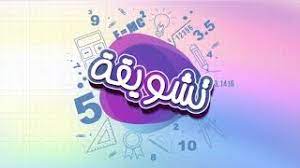 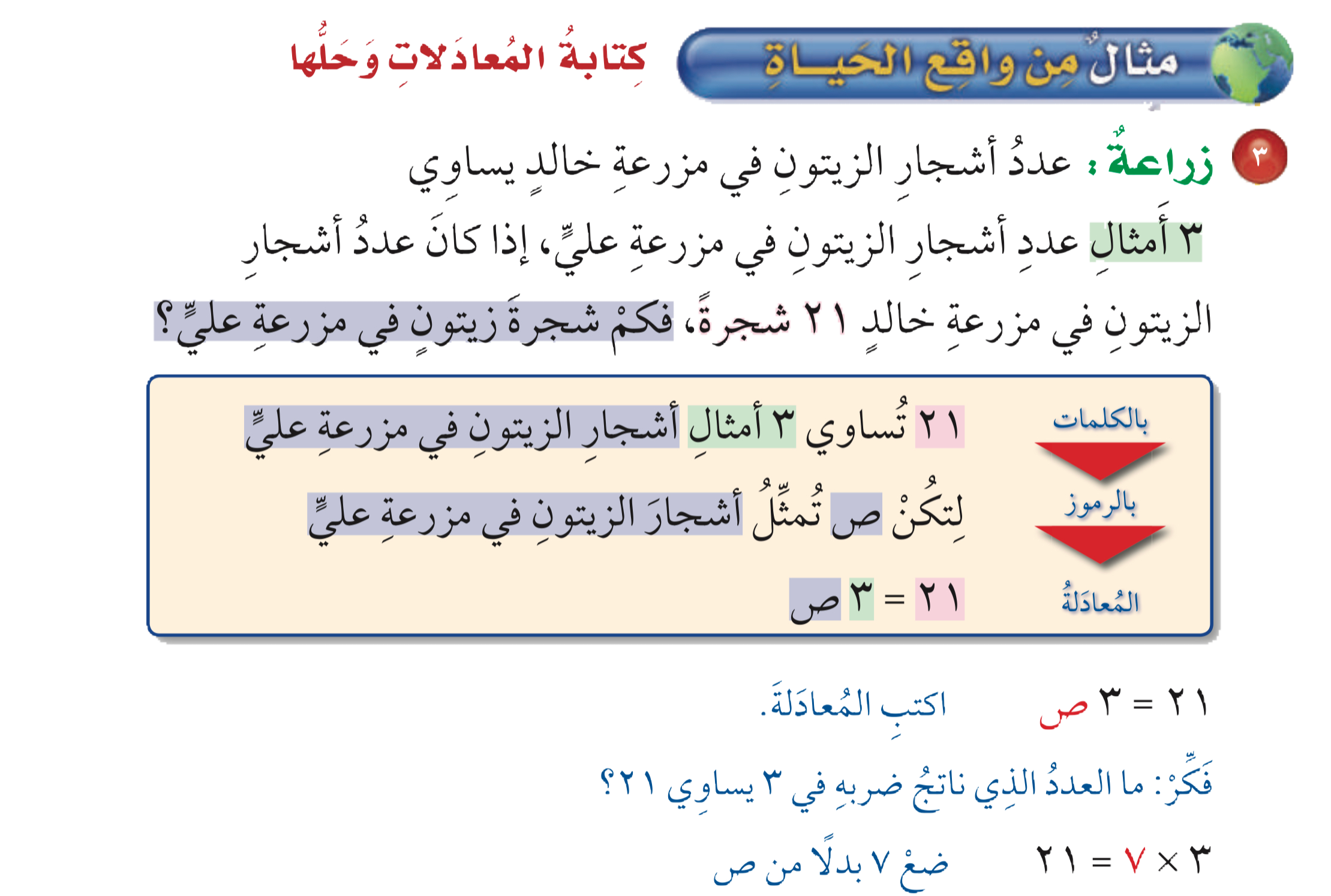 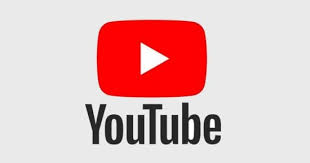 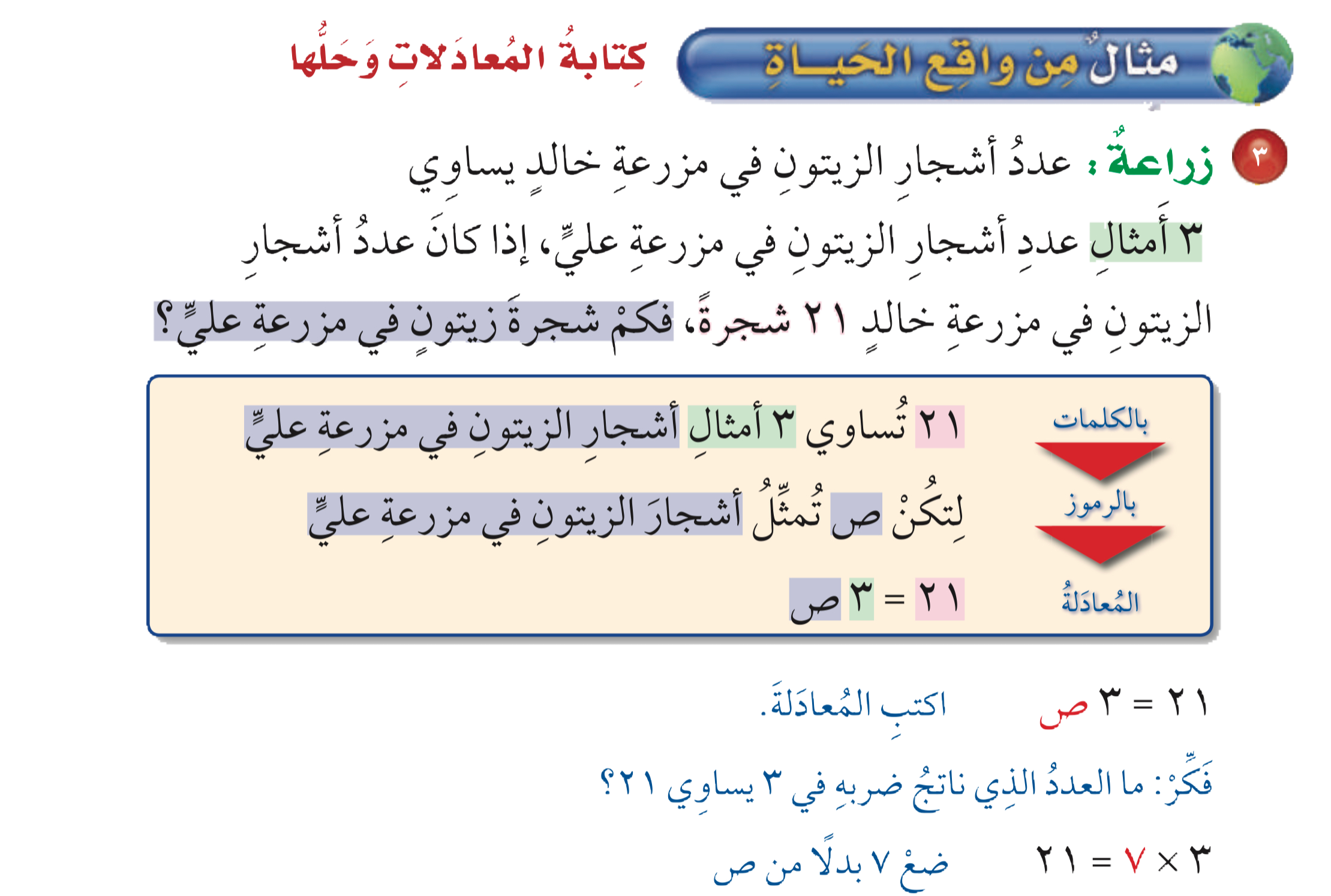 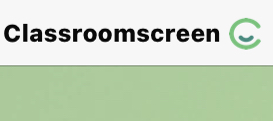 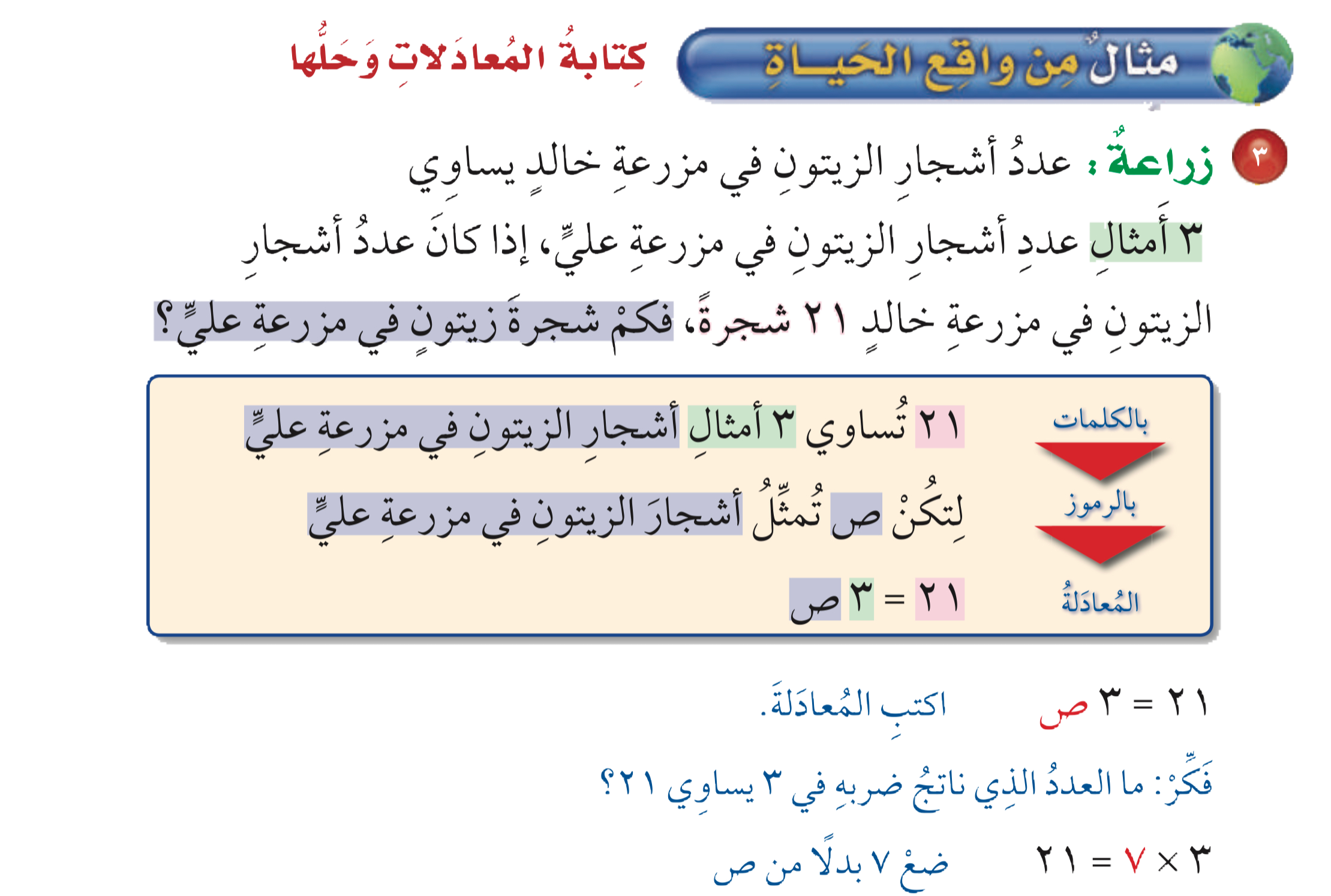 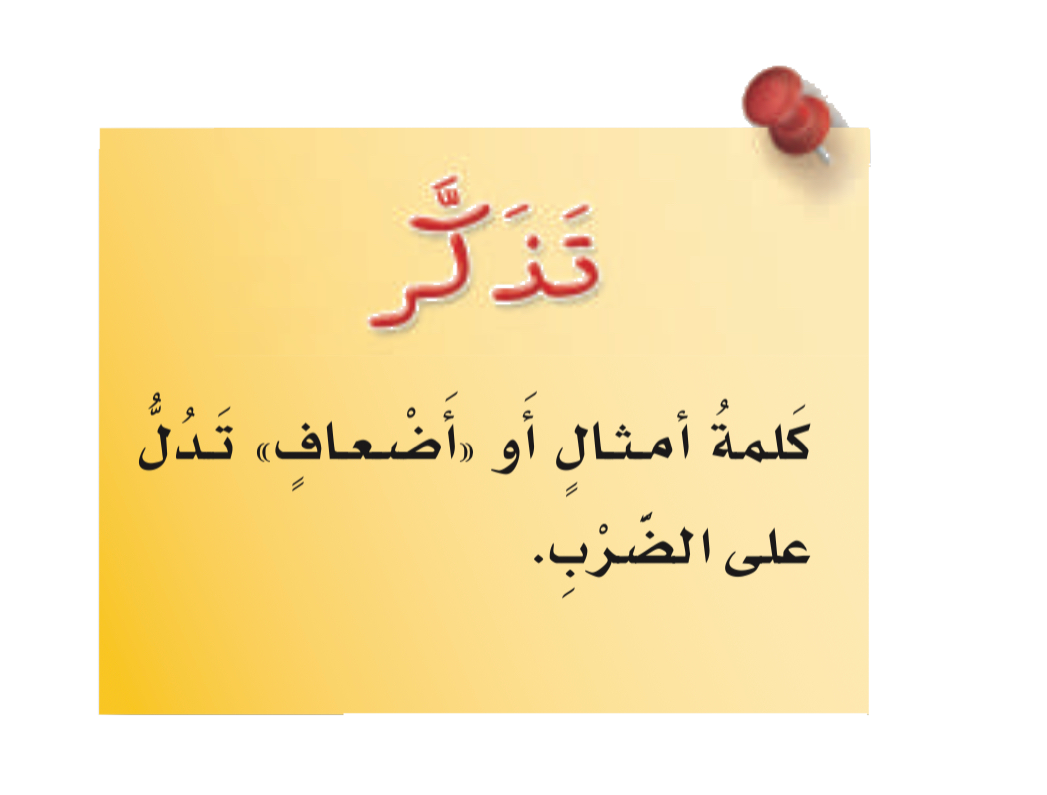 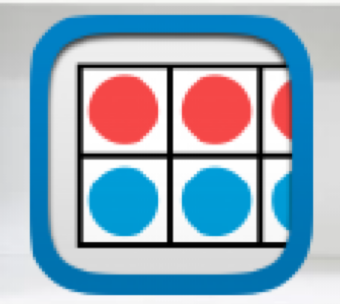 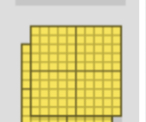 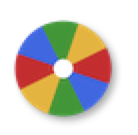 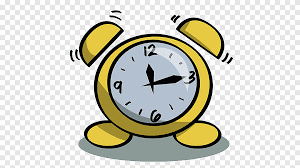 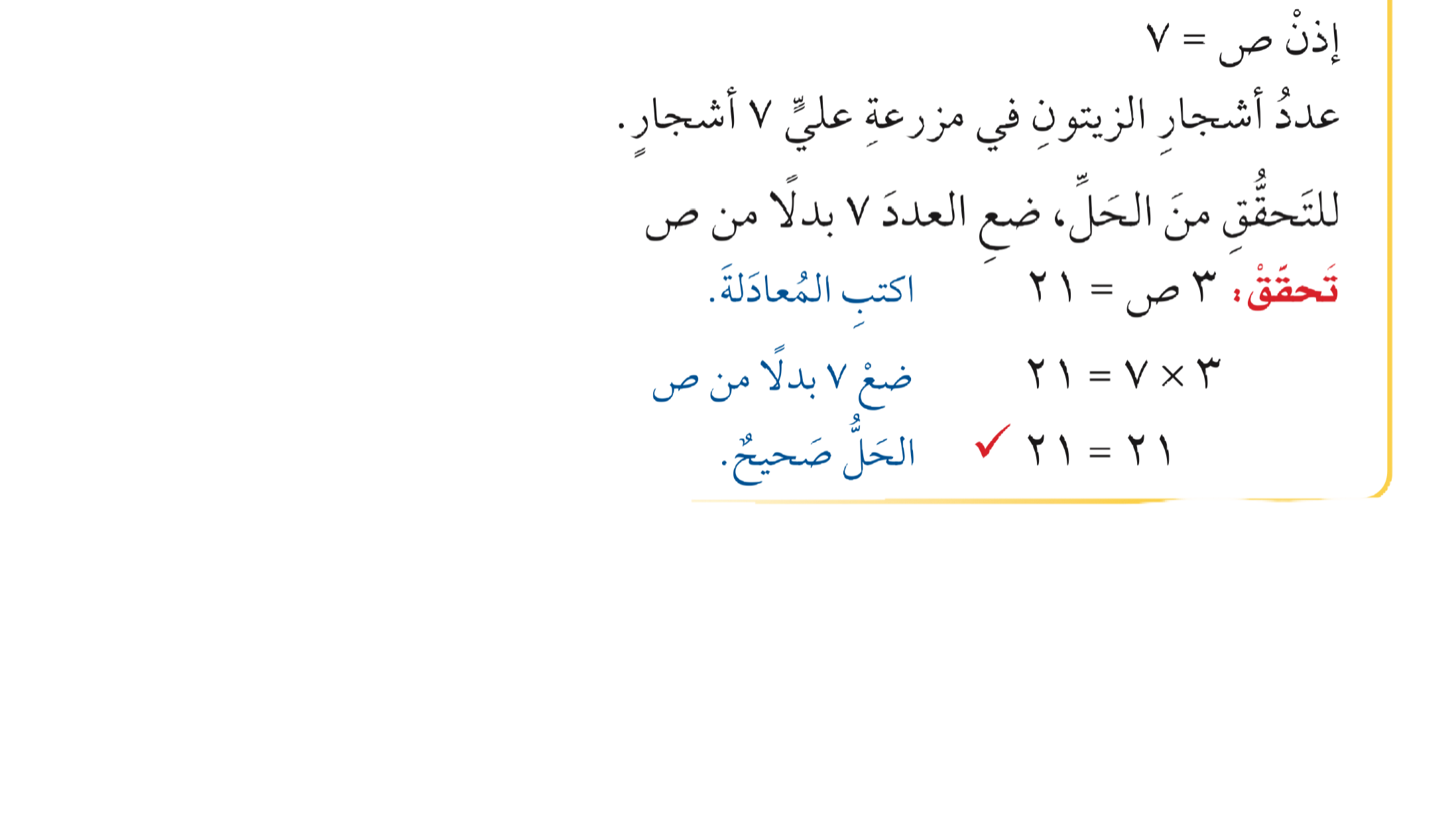 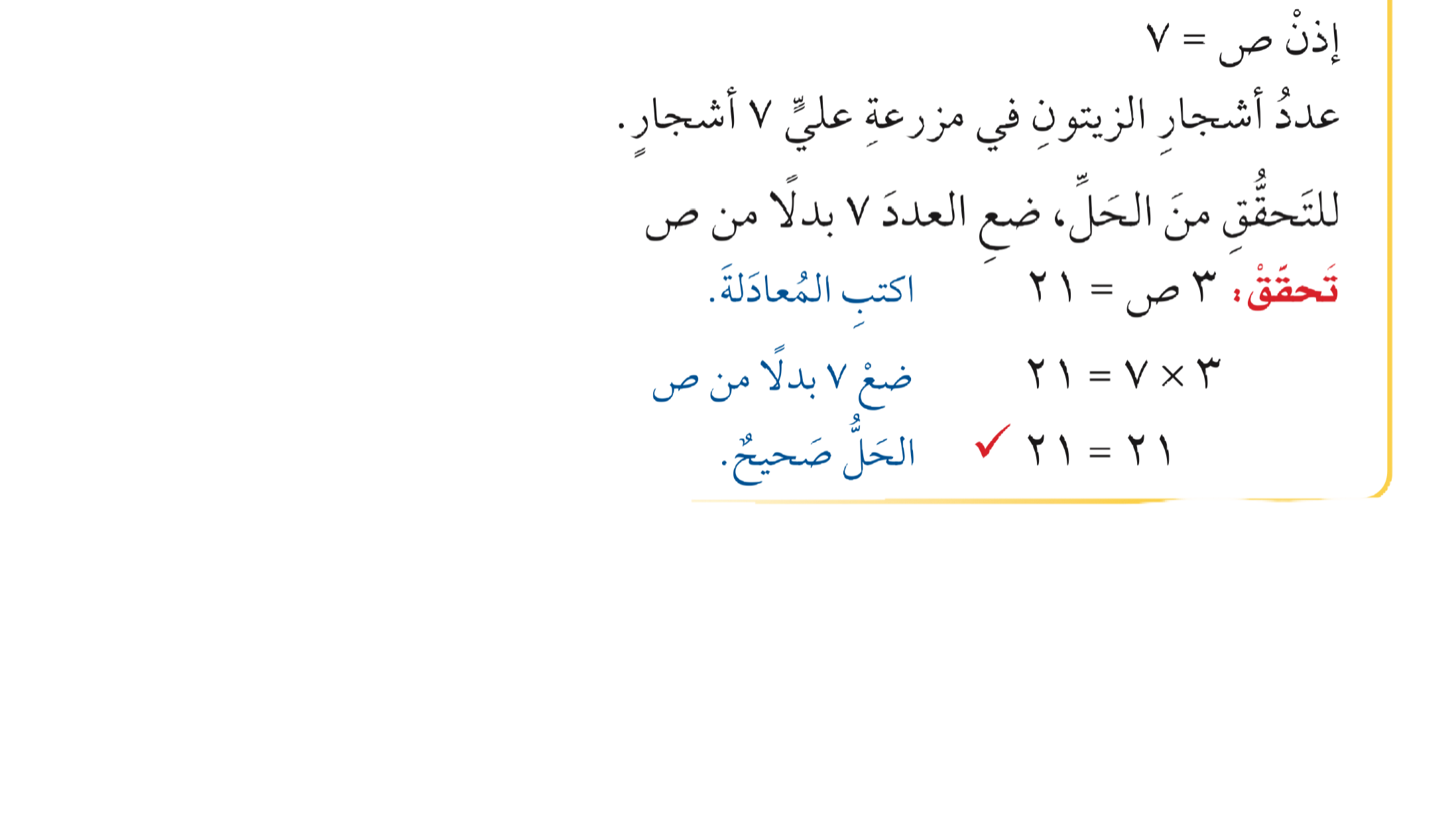 نشاط
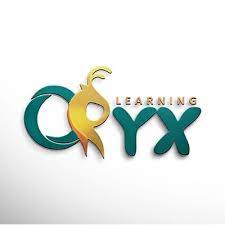 تمارين تأكد
أدوات
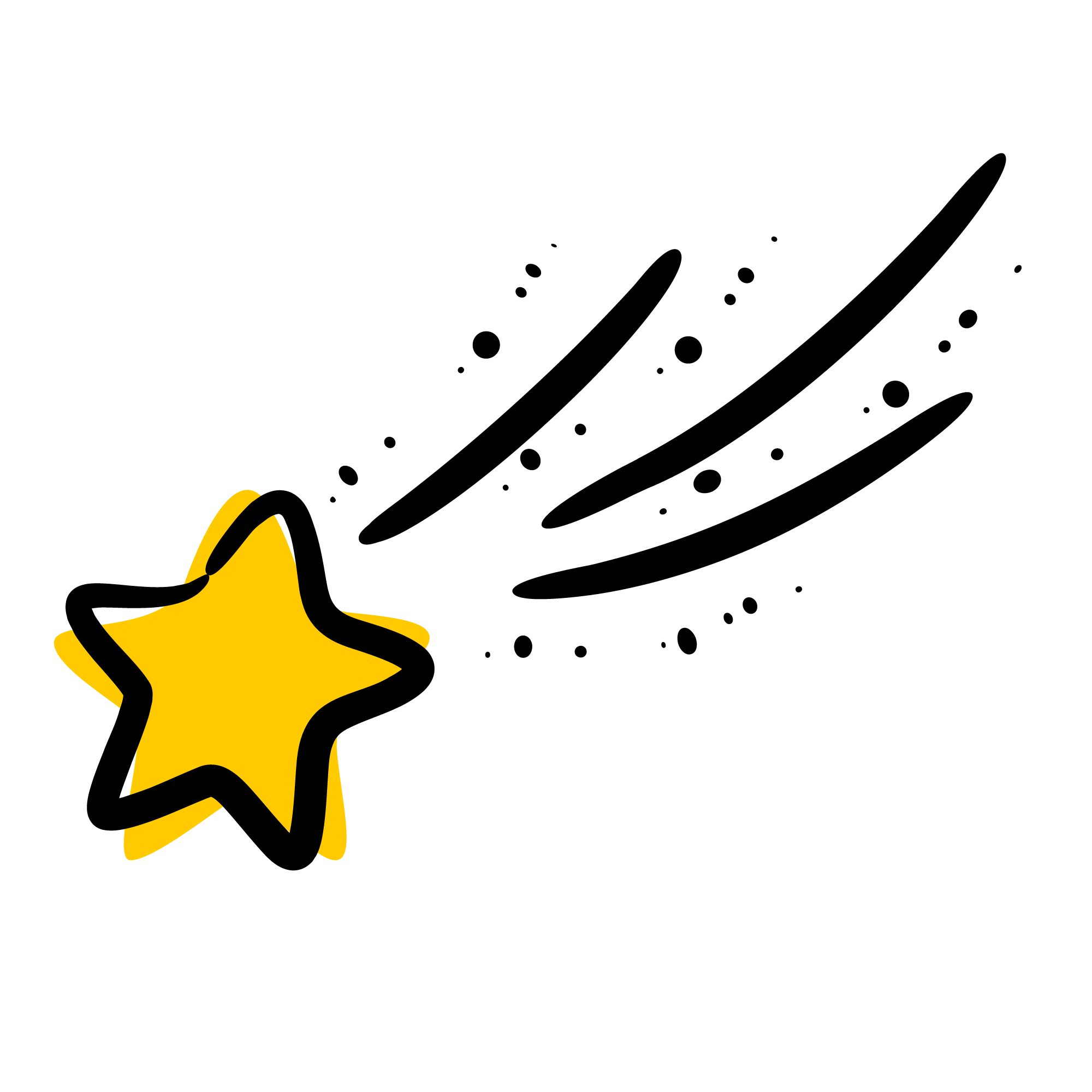 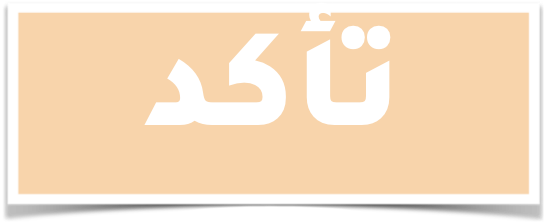 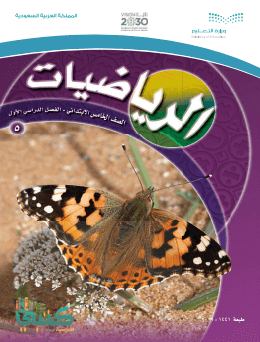 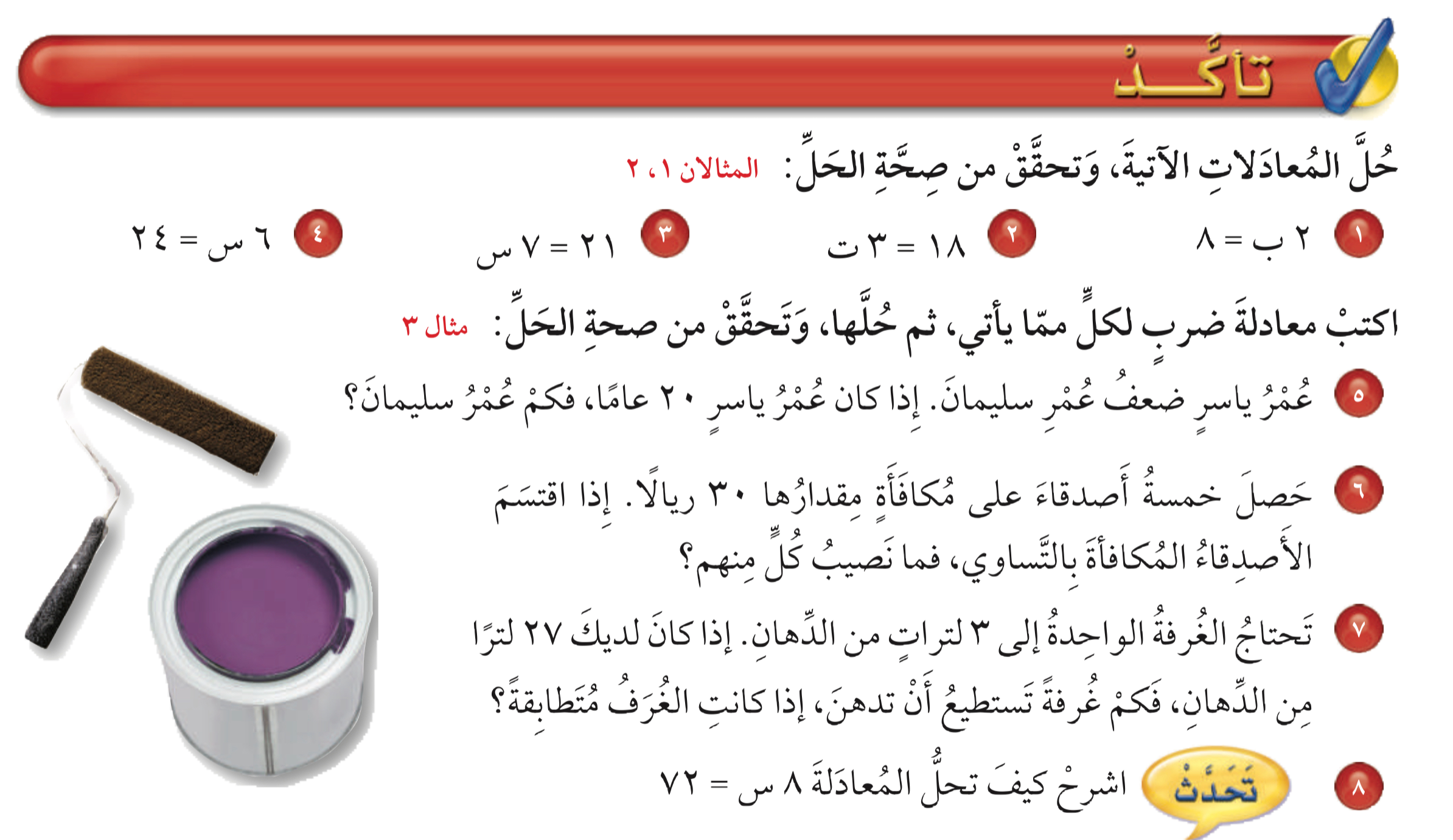 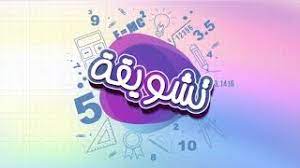 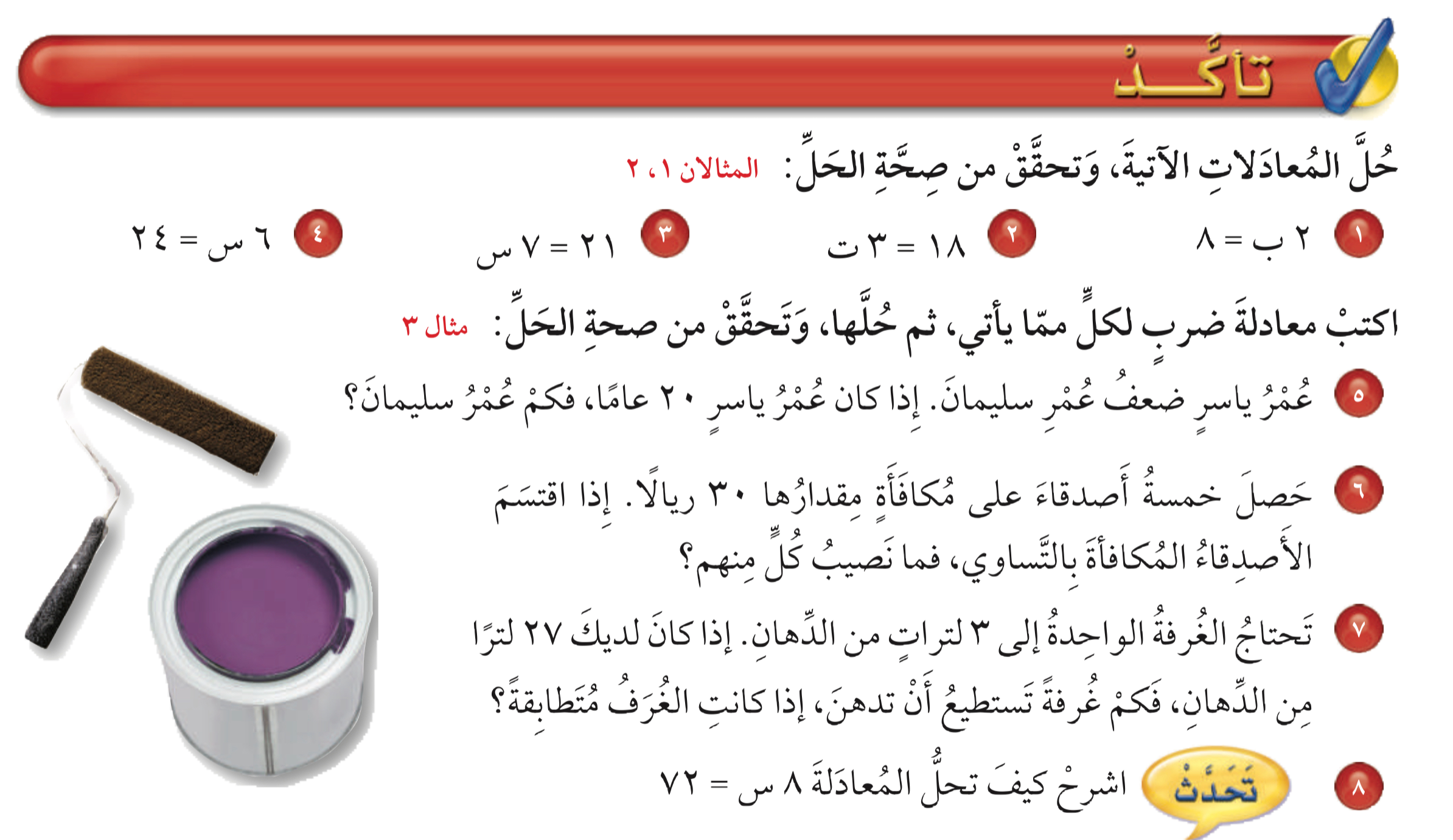 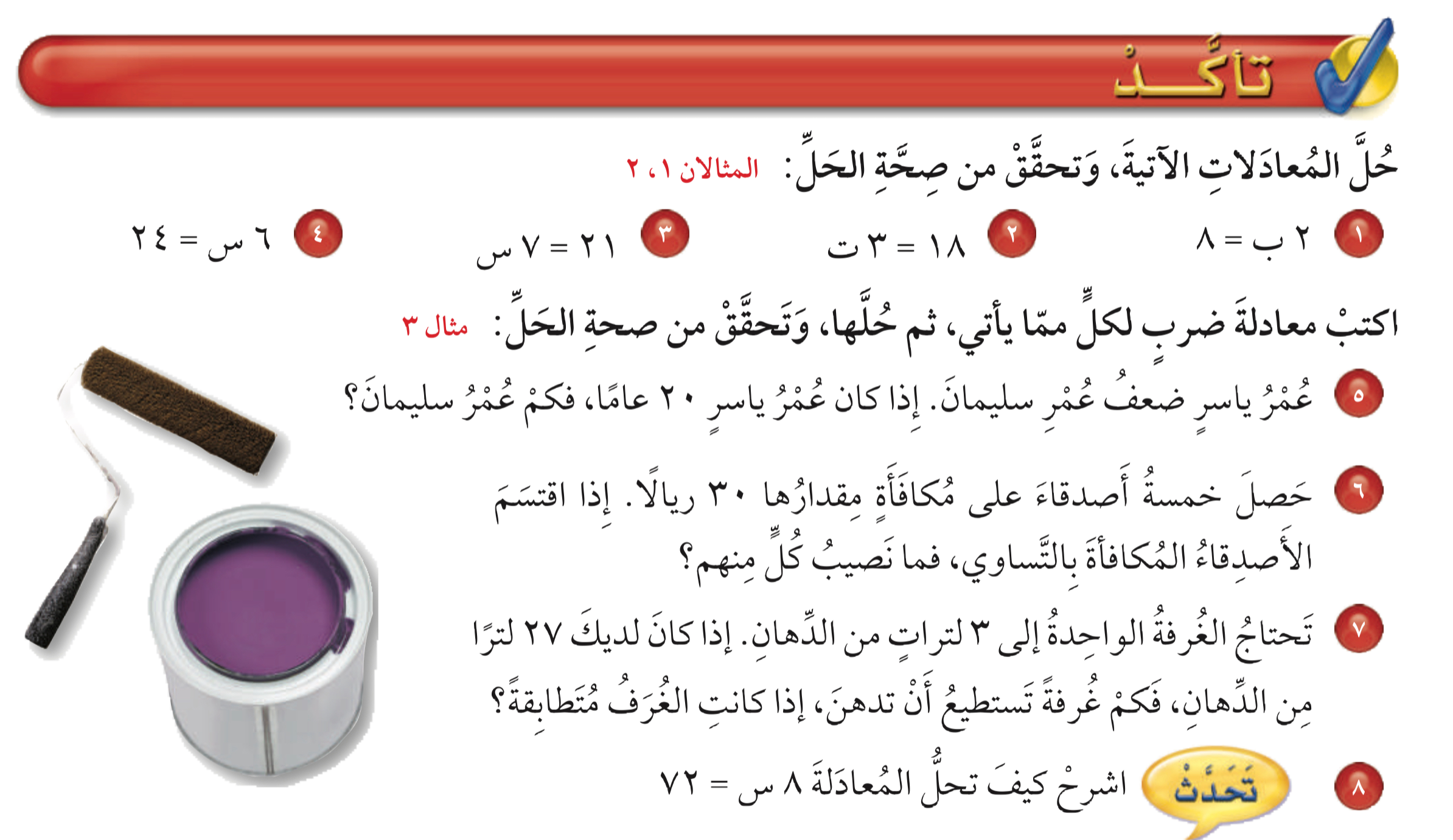 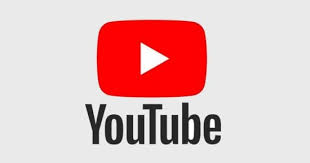 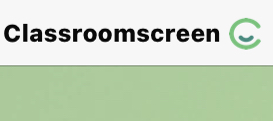 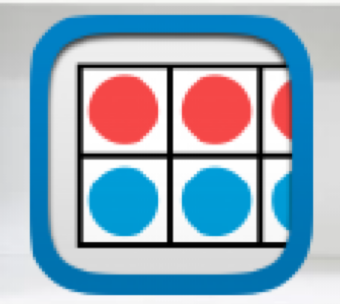 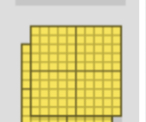 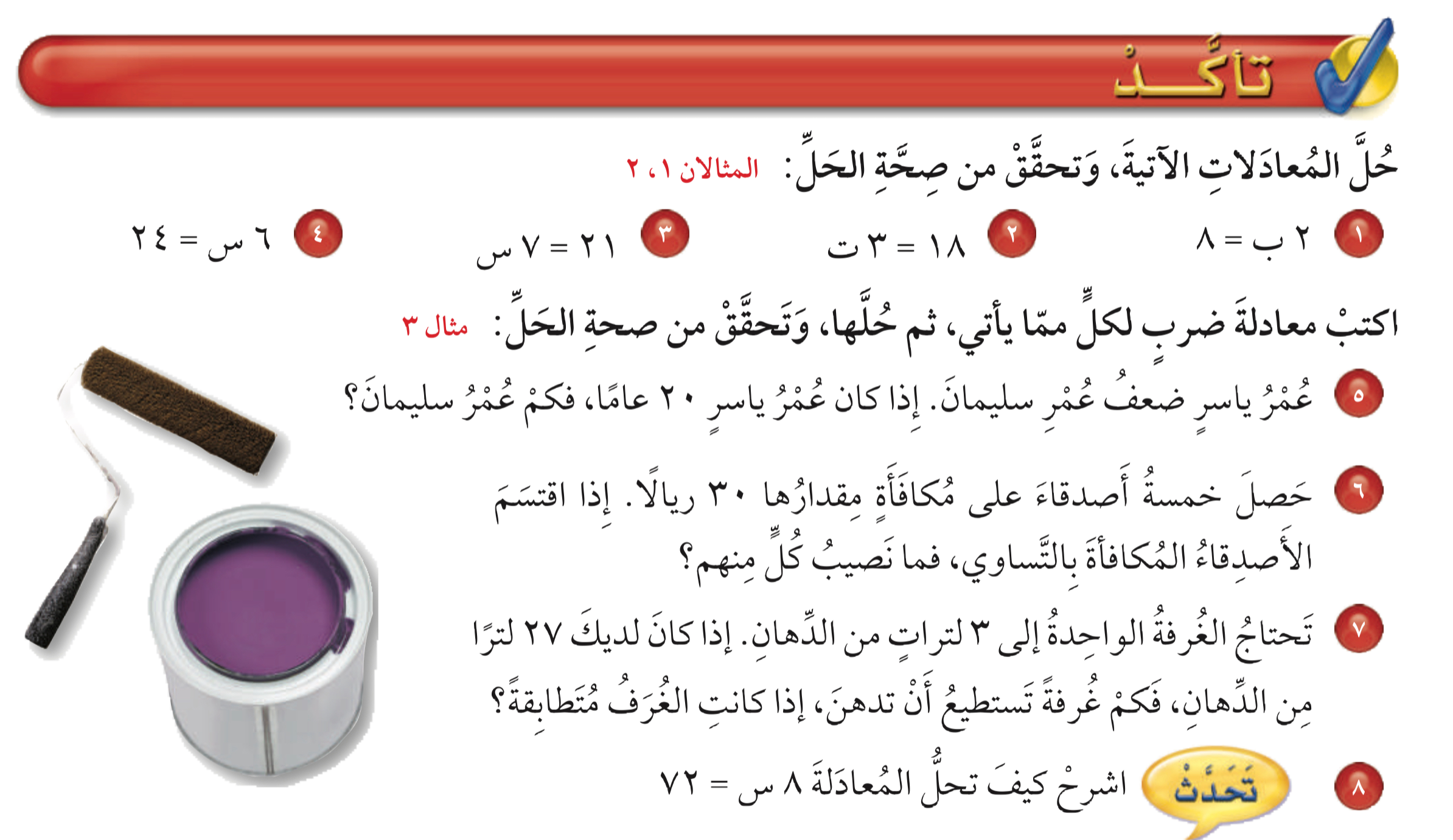 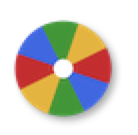 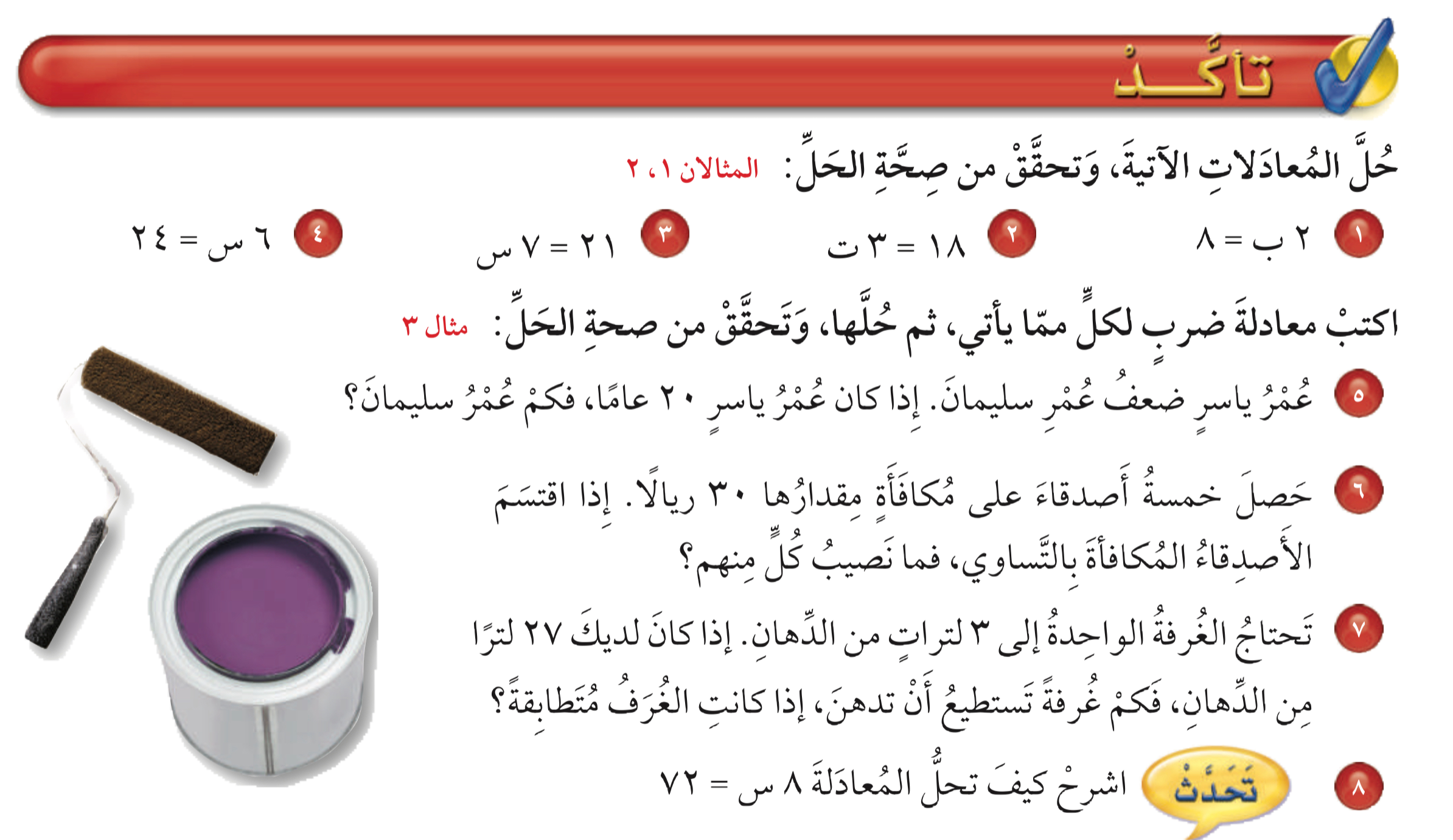 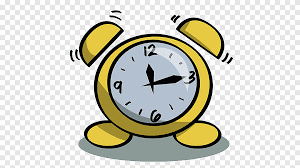 نشاط
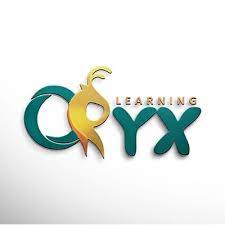 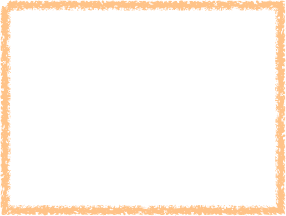 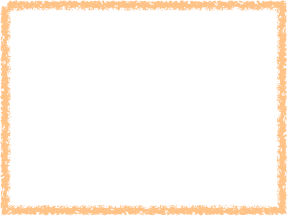 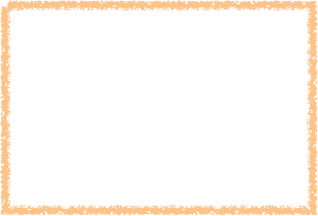 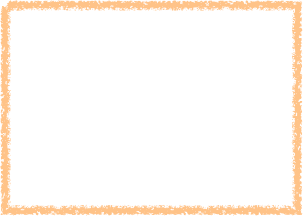 أدوات
٢ × ٤ = ٨ 
ب = ٤
٢١ = ٧× ٣
س = ٣
١٨ = ٣ × ٦ 
ت = ٦
٦ × ٤ = ٢٤
س = ٤
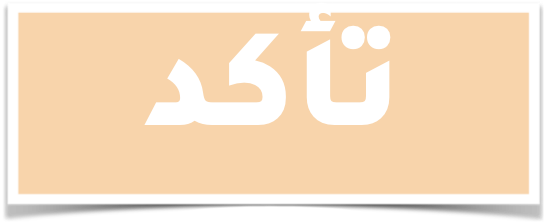 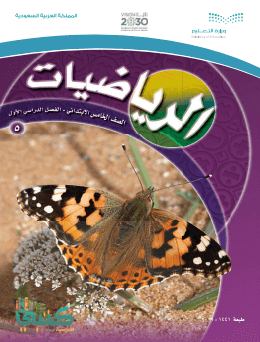 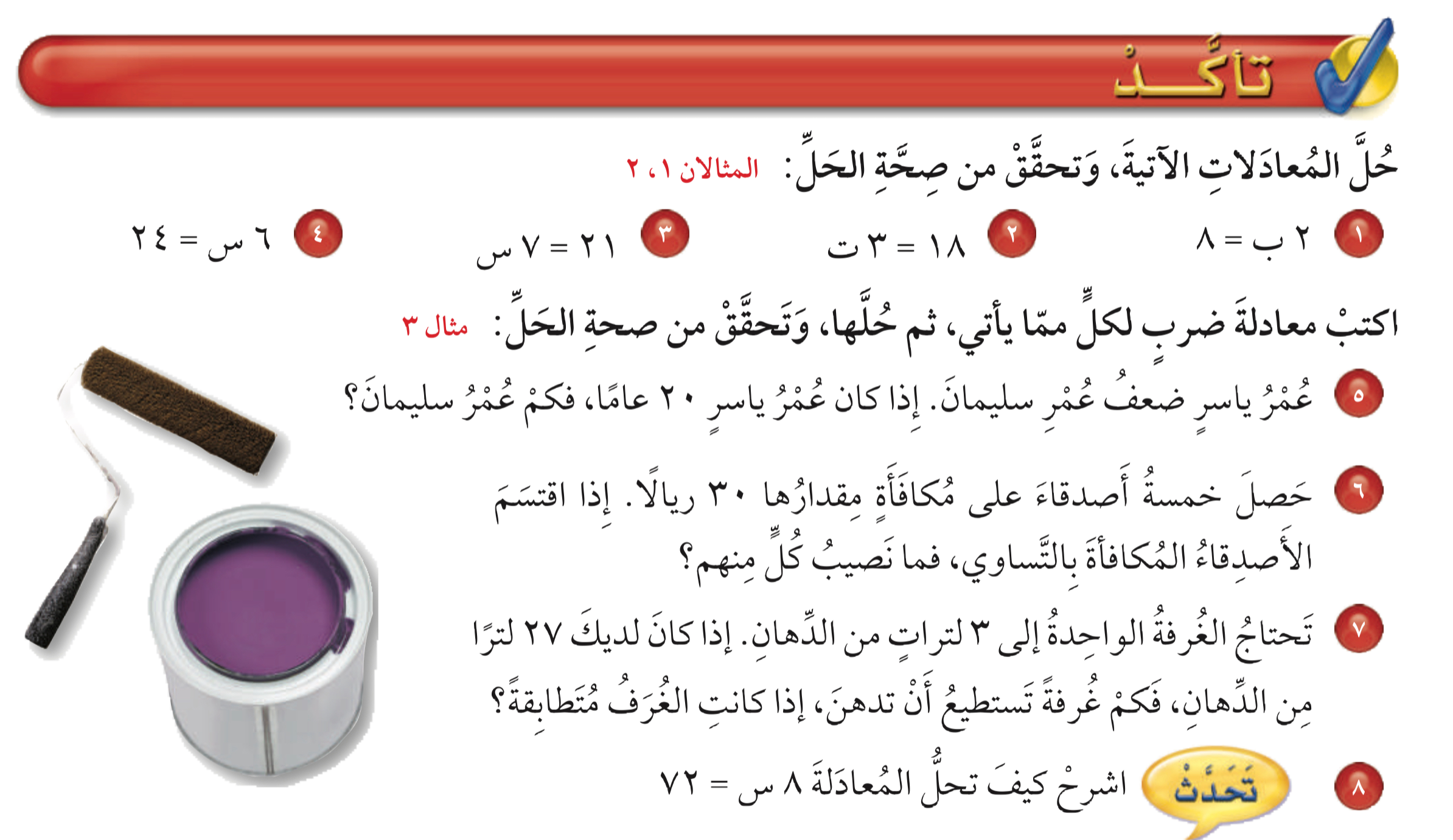 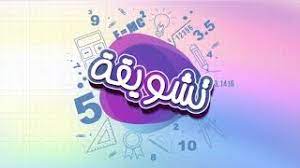 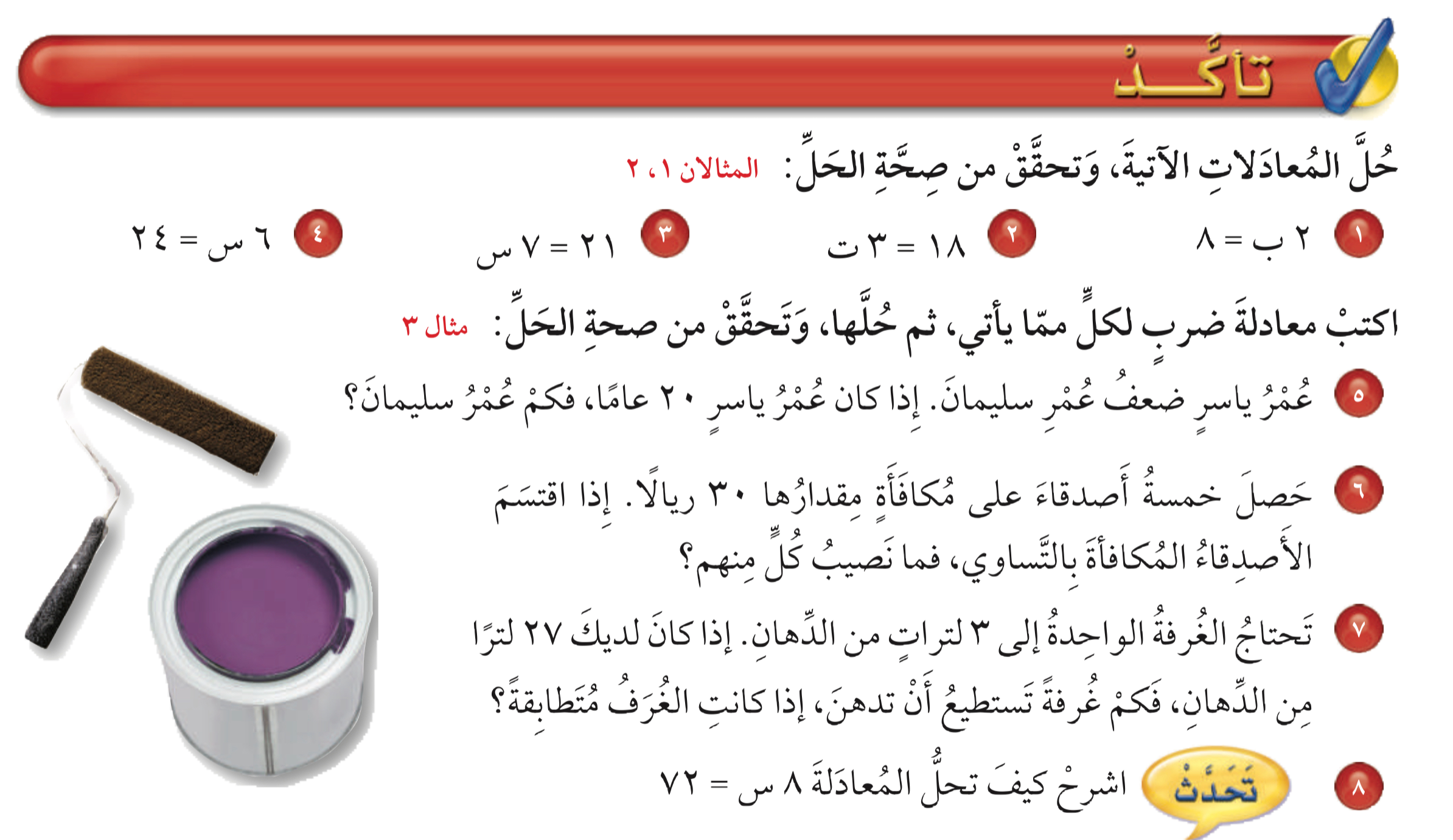 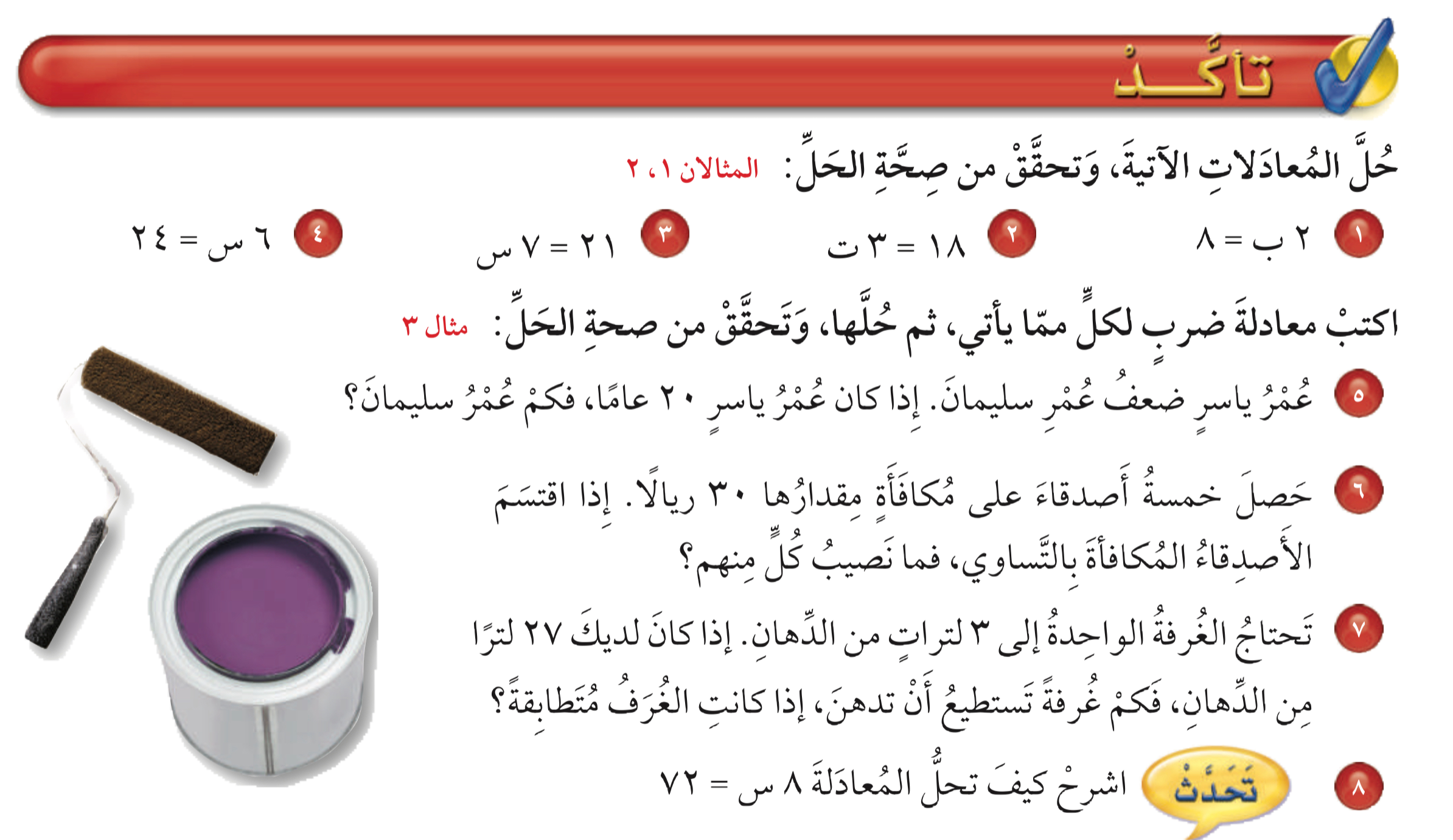 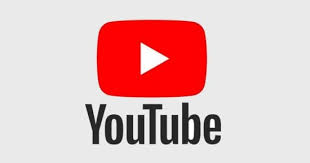 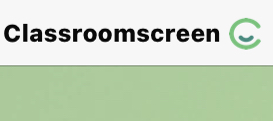 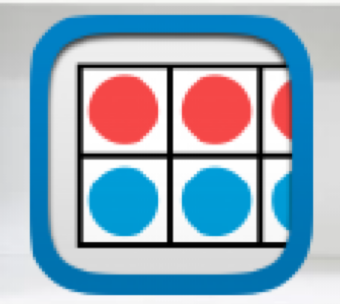 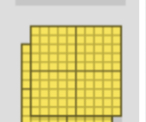 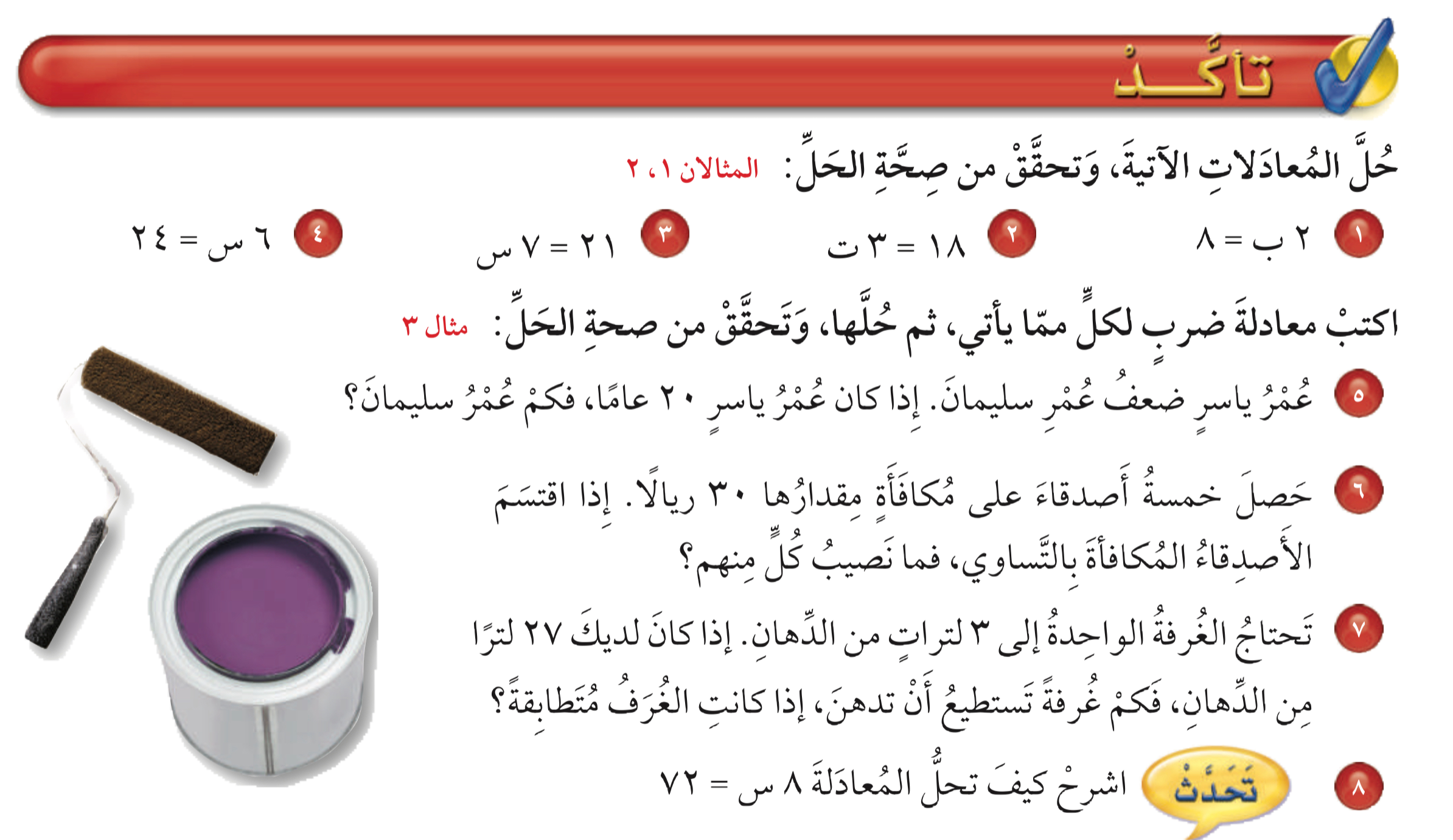 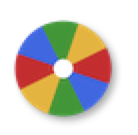 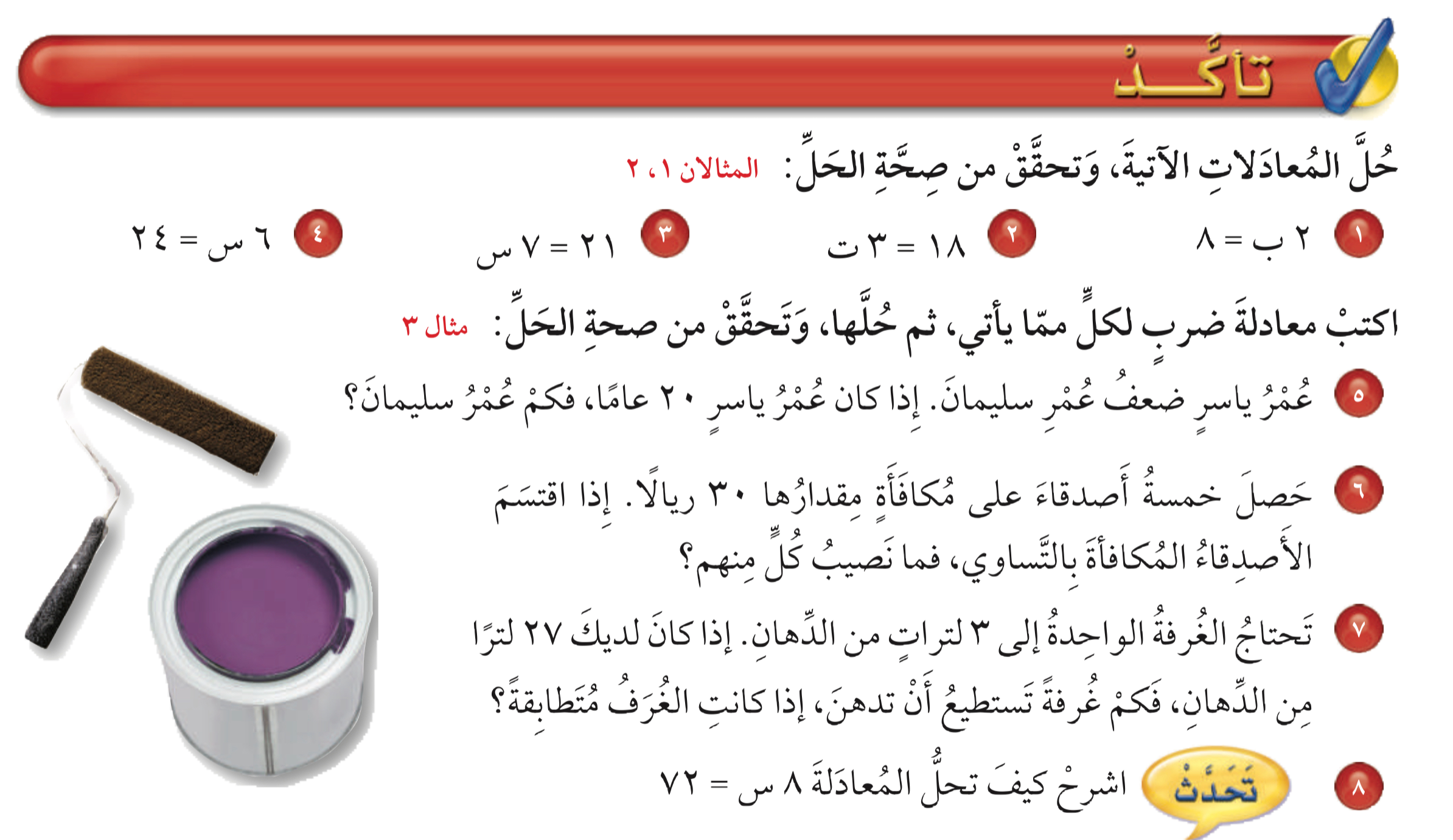 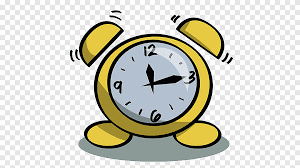 نشاط
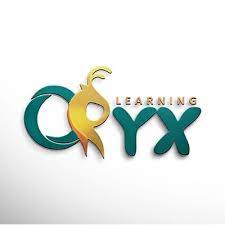 أدوات
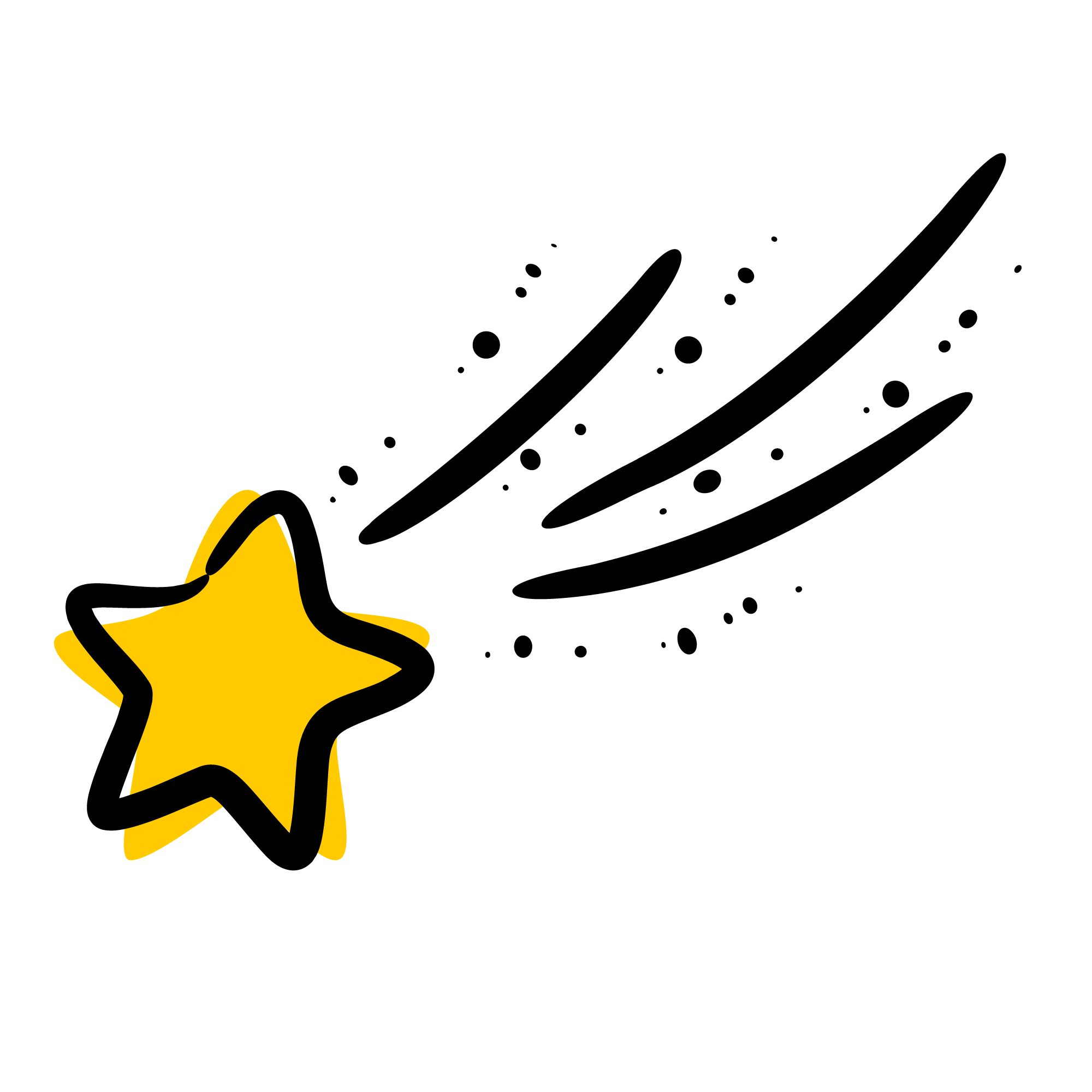 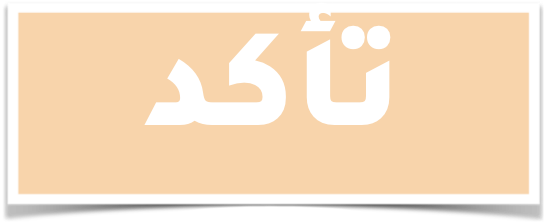 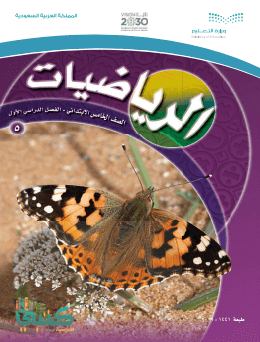 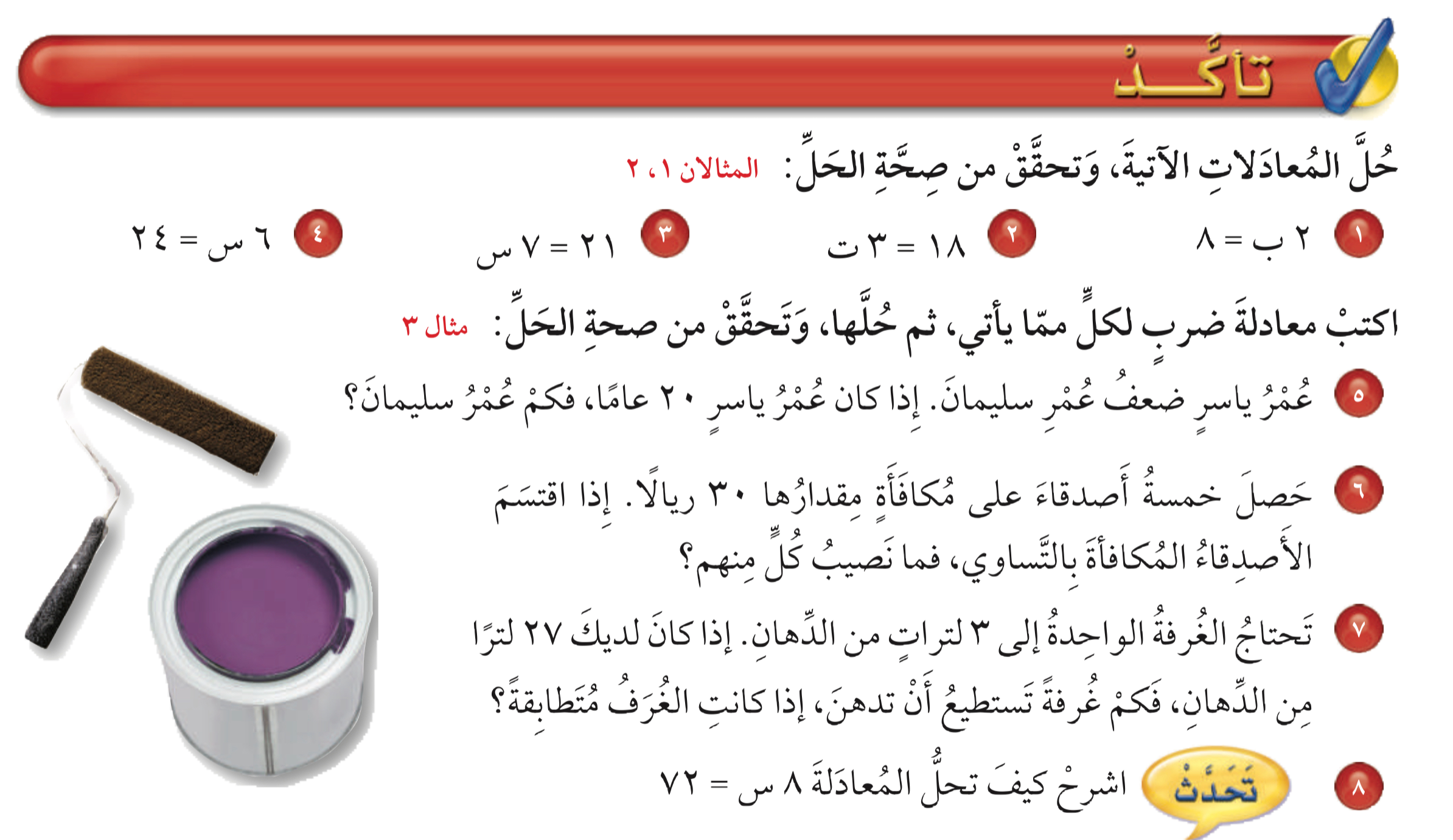 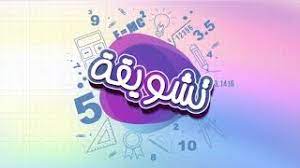 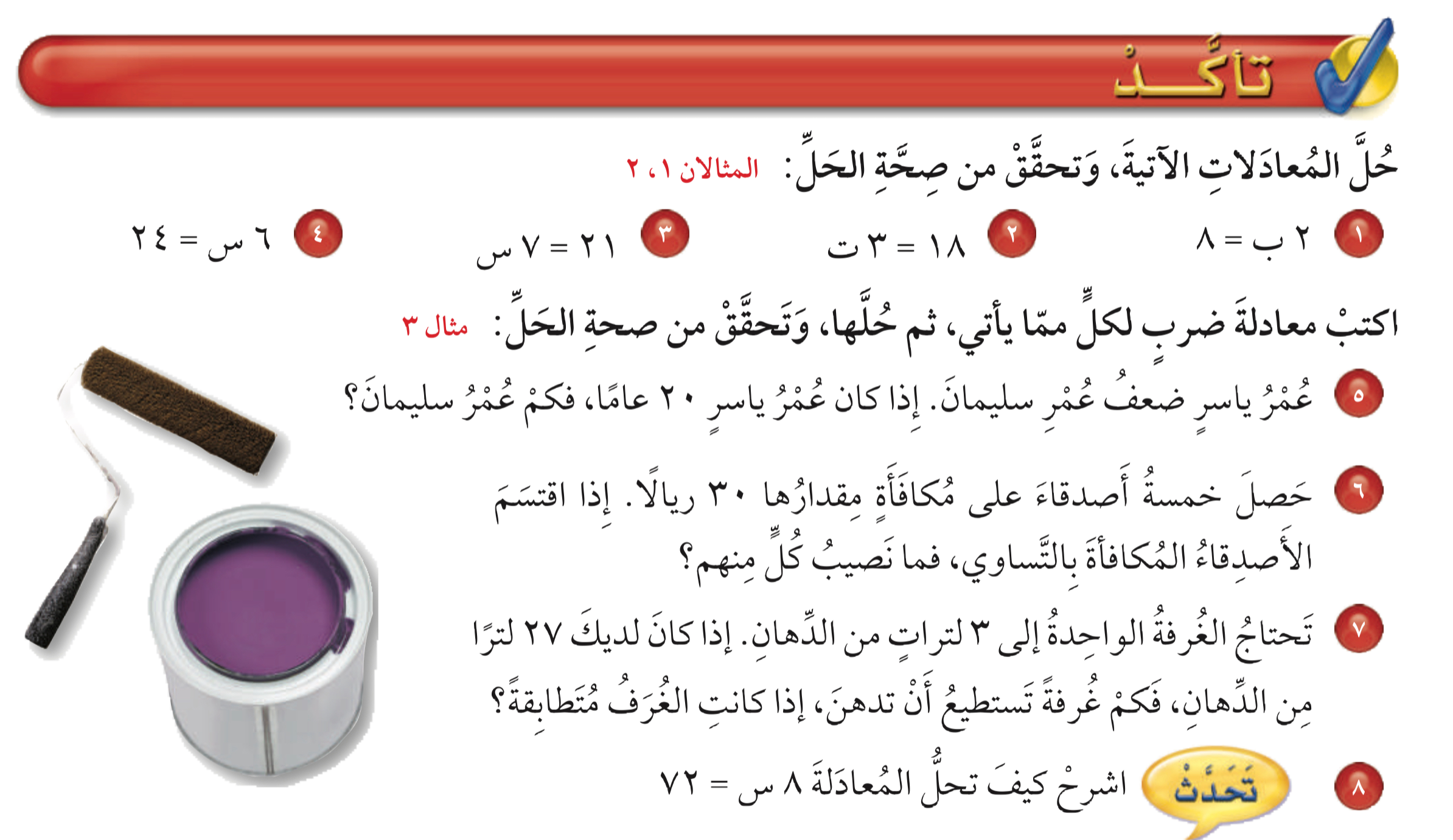 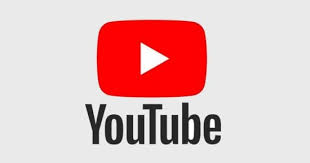 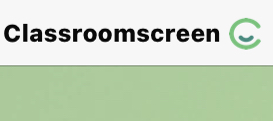 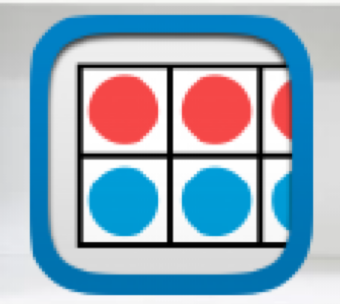 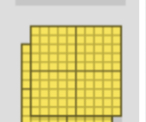 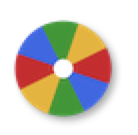 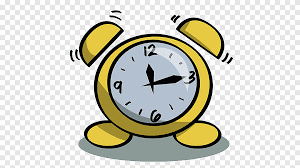 نشاط
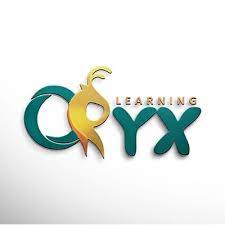 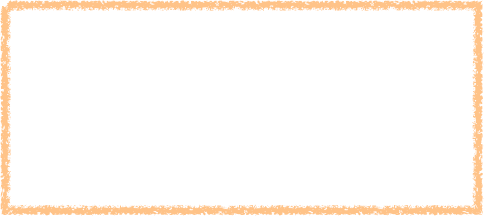 أدوات
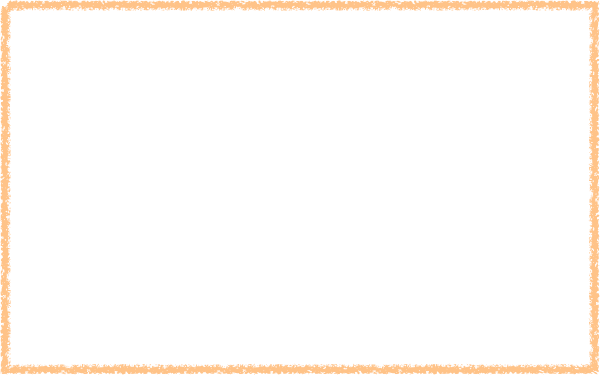 نفرض أن عمر سليمان = س
٢ س = ٢٠
٢ × ١٠ = ٢٠ 
س = ١٠
عمر سليمان ١٠ سنوات
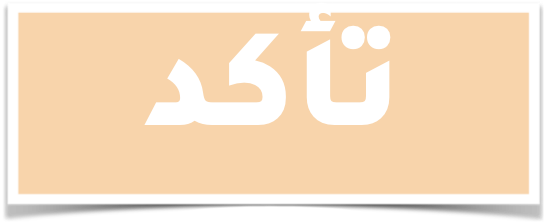 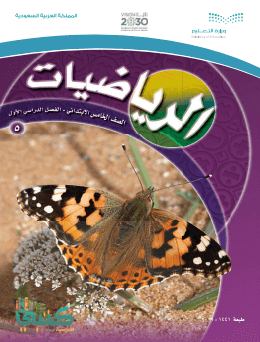 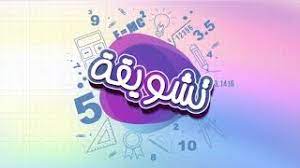 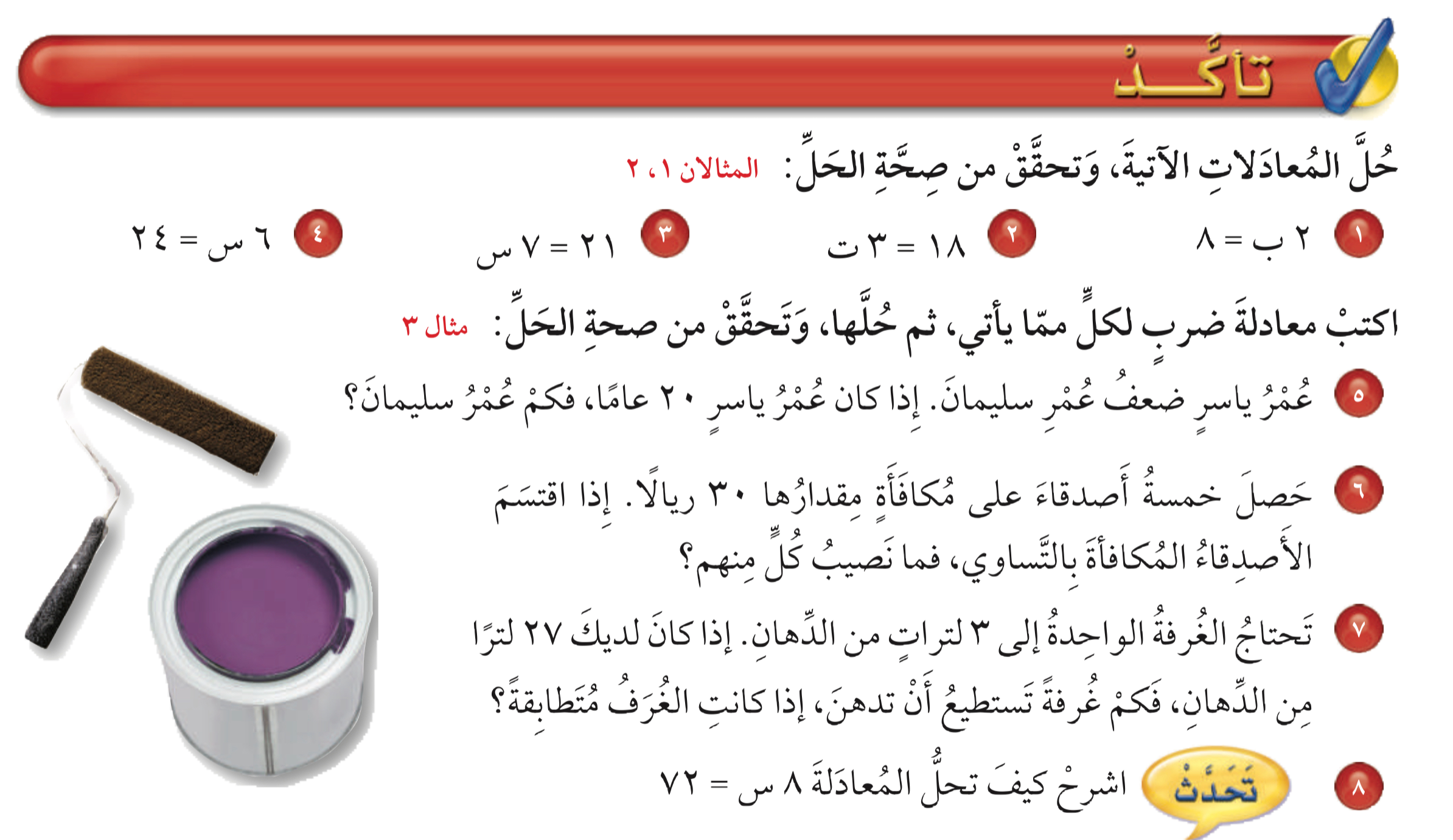 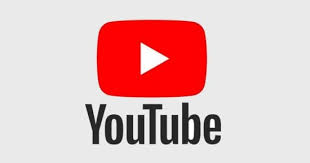 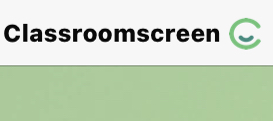 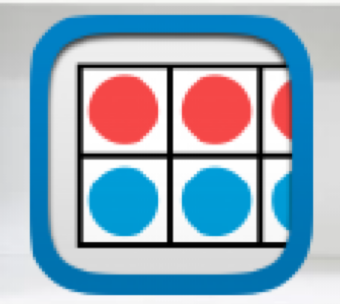 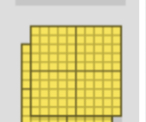 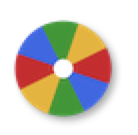 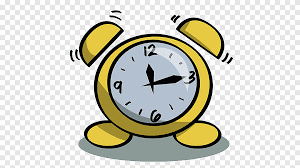 نشاط
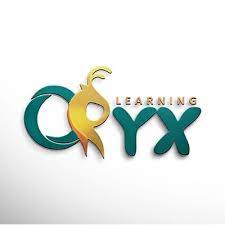 أدوات
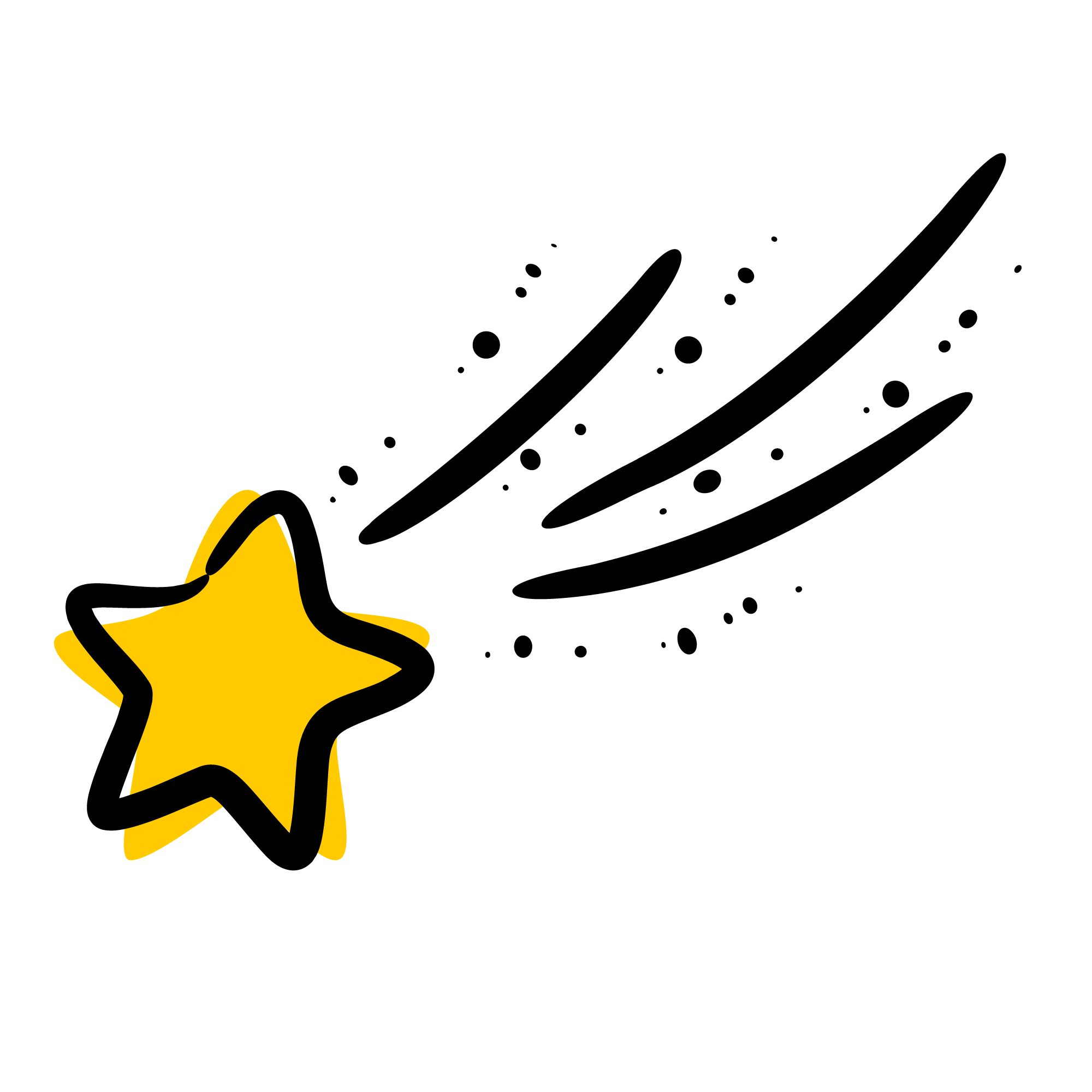 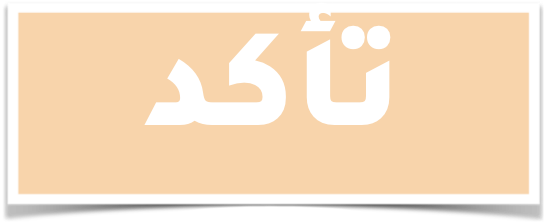 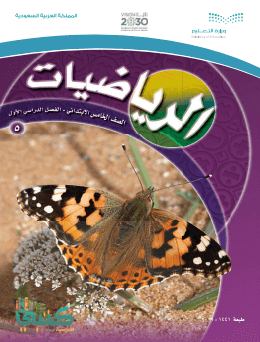 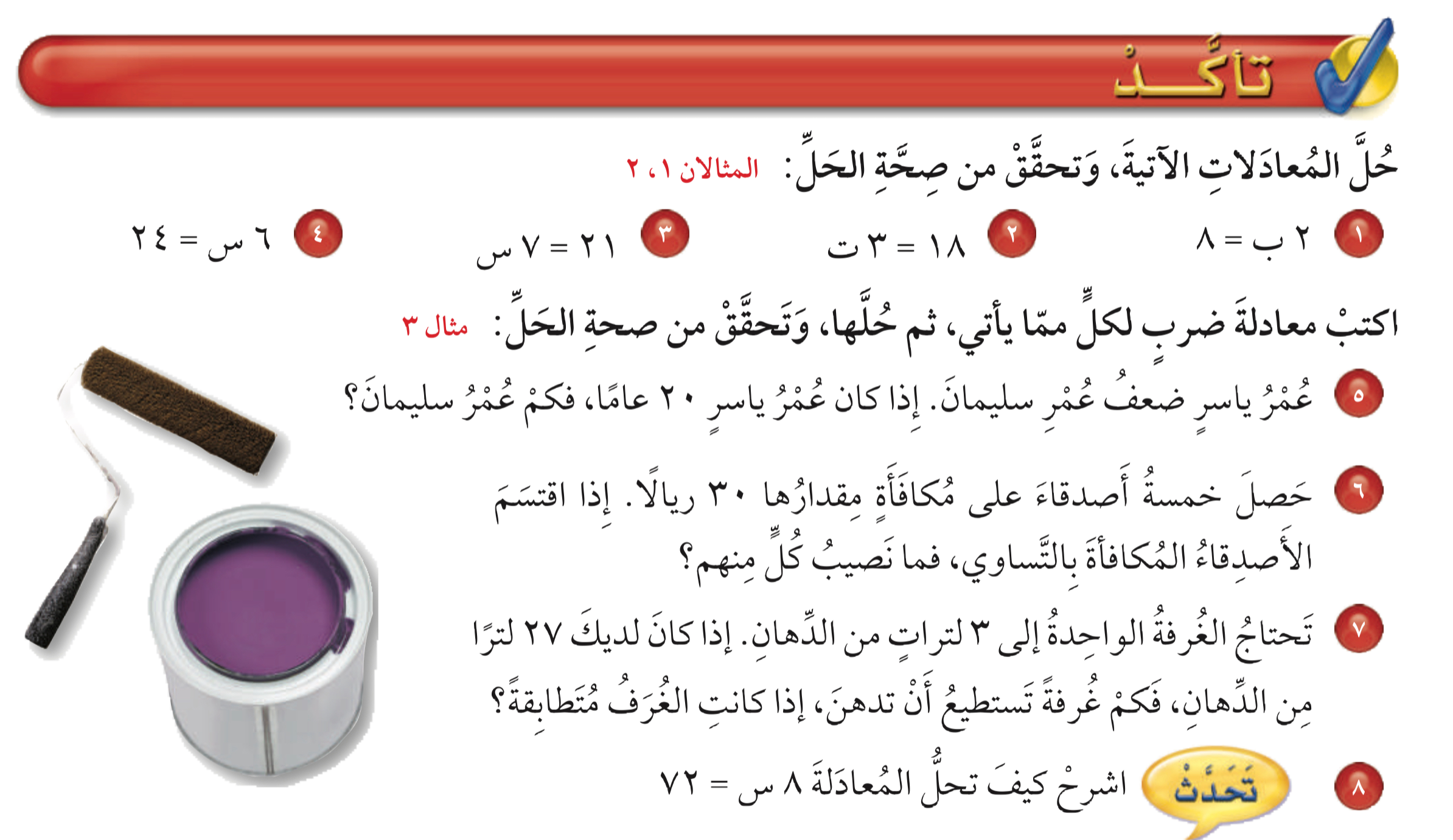 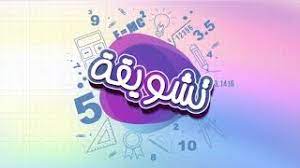 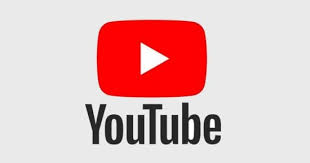 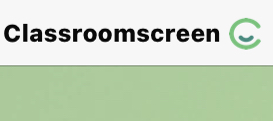 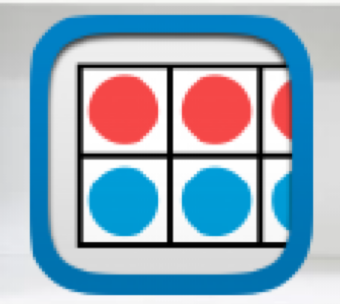 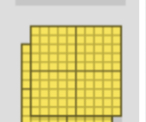 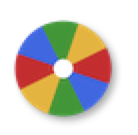 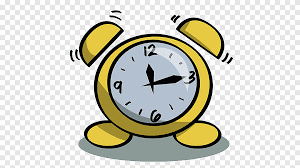 نشاط
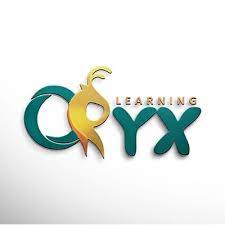 أدوات
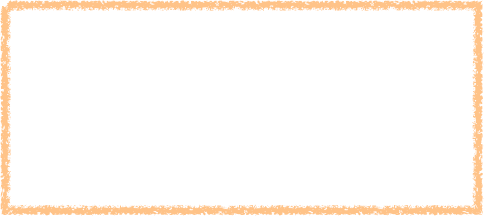 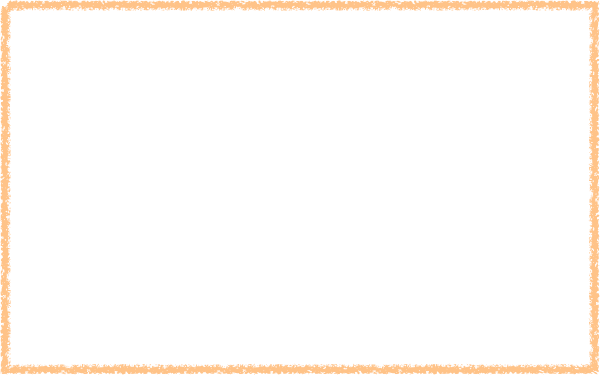 نفرض أن نصيب كل منهم = س
٥ س = ٣٠
٥ × ٦ = ٣٠ 
س = ٦
نصيب كل منهم = ٦ ريال
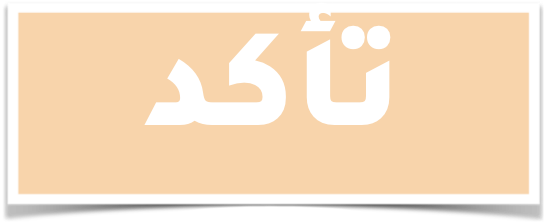 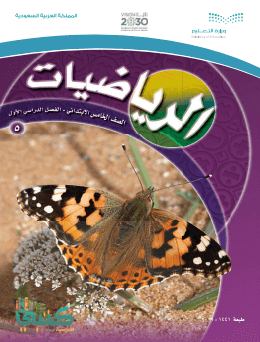 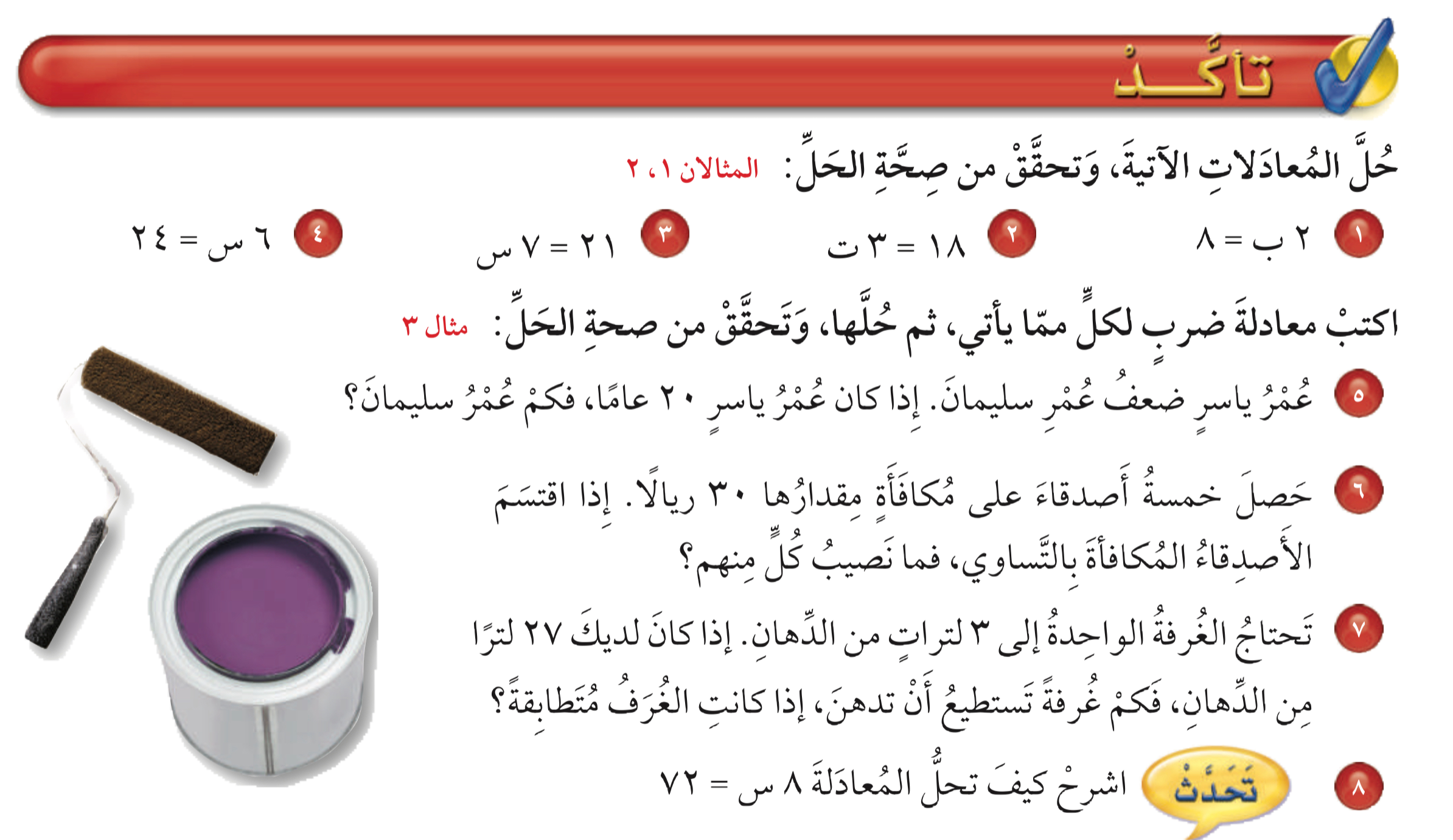 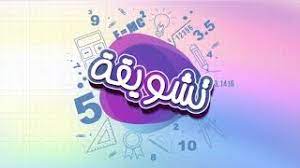 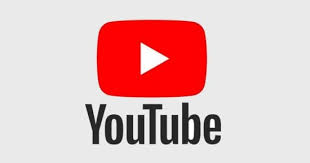 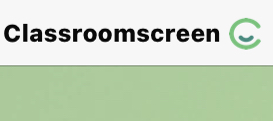 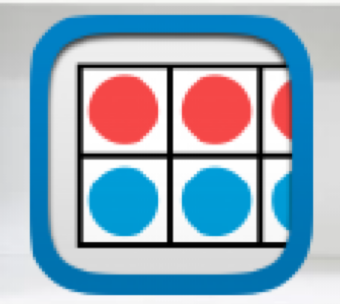 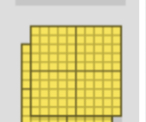 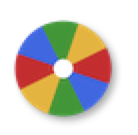 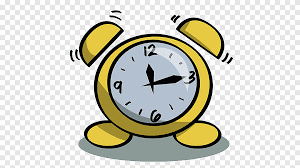 نشاط
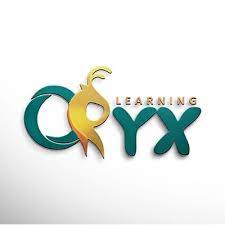 أدوات
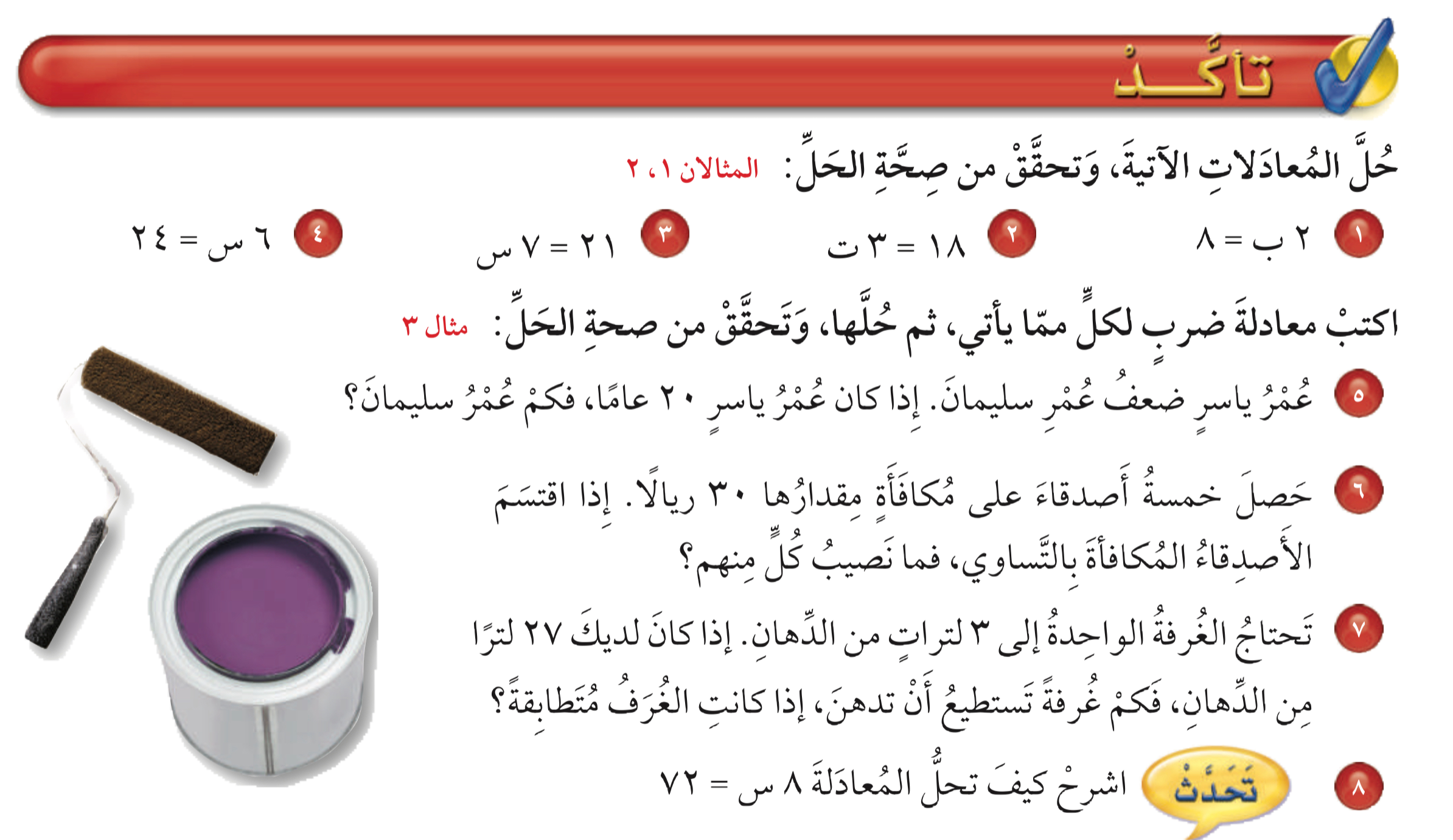 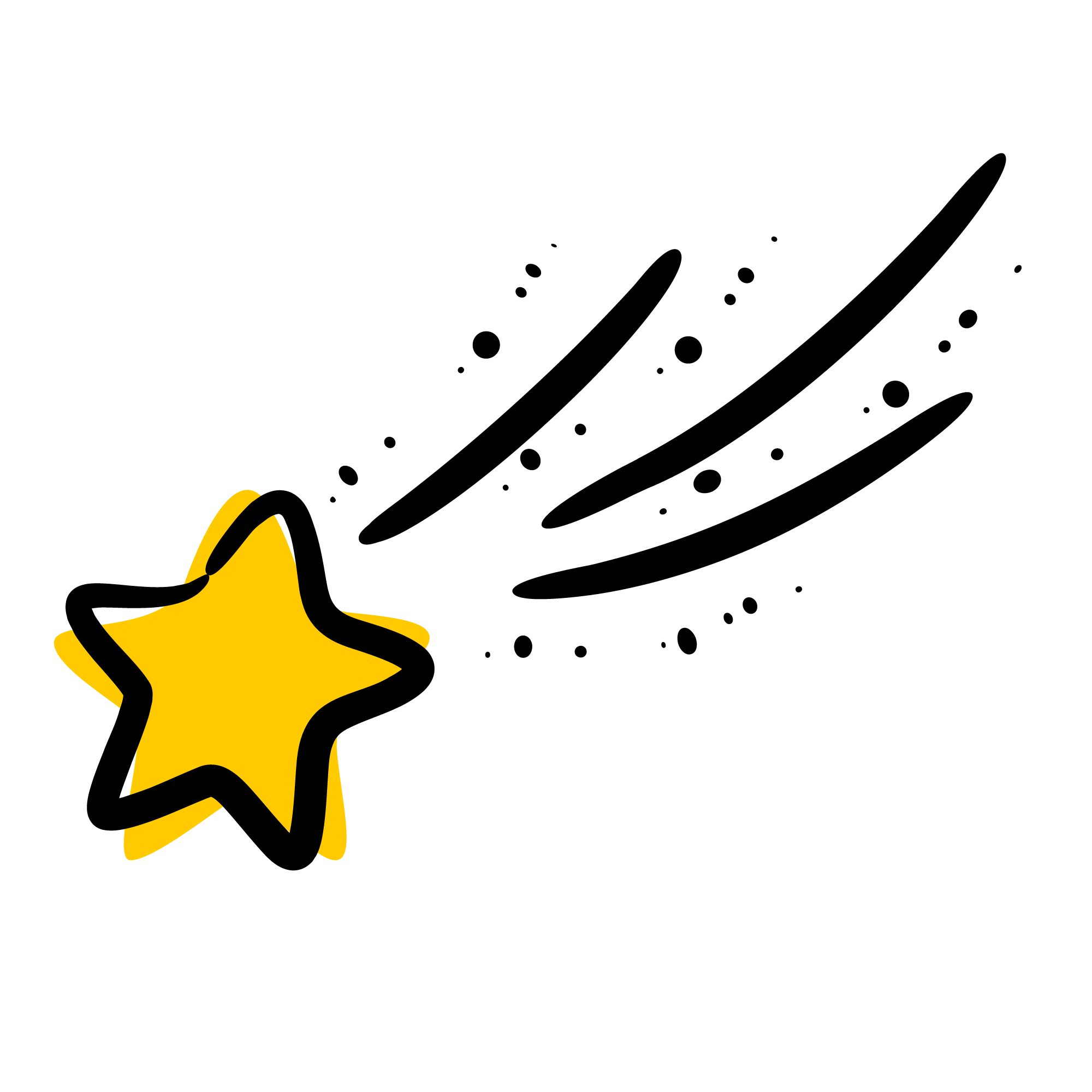 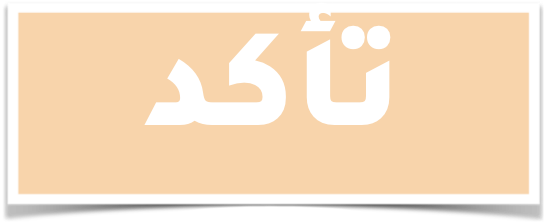 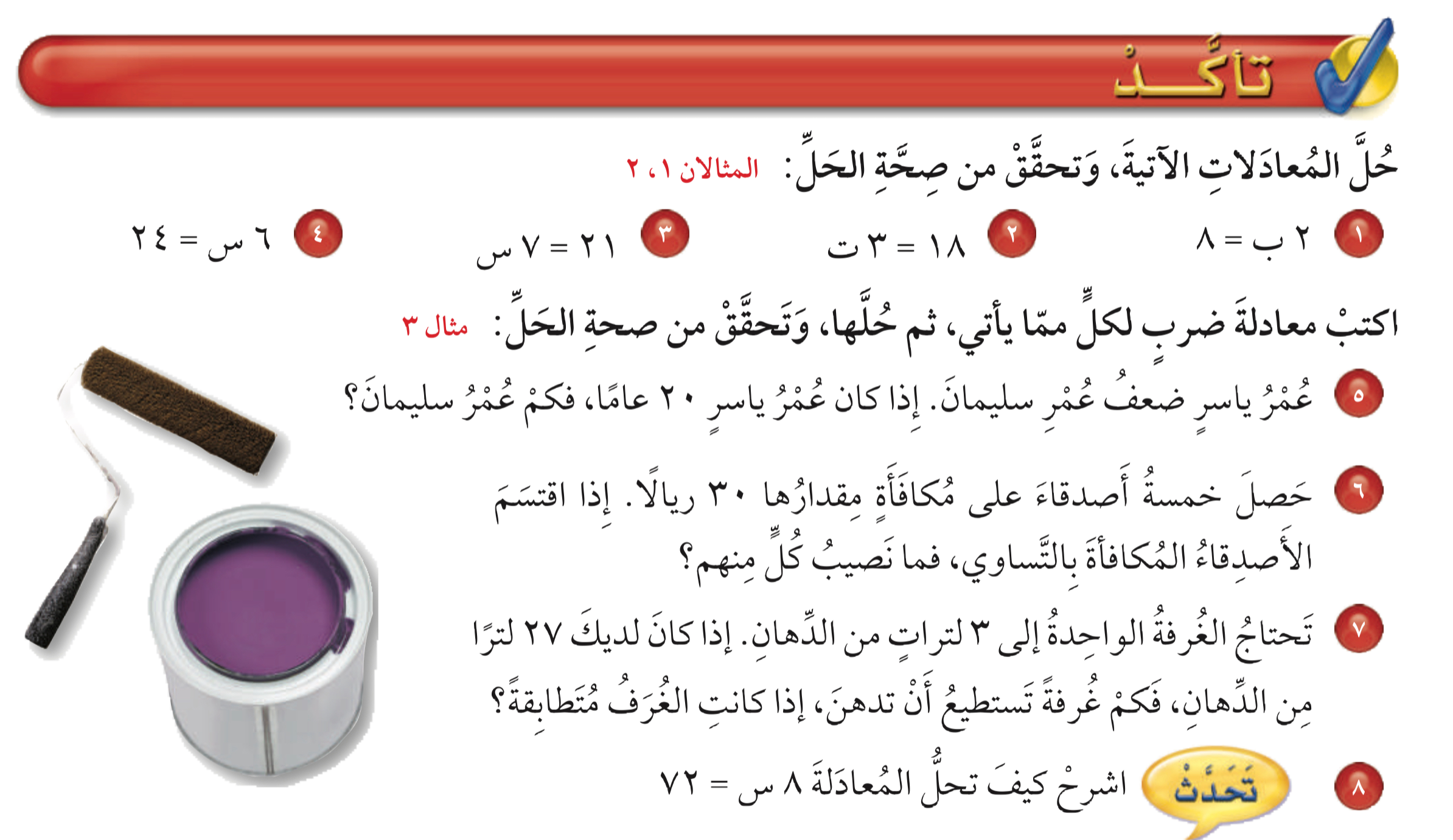 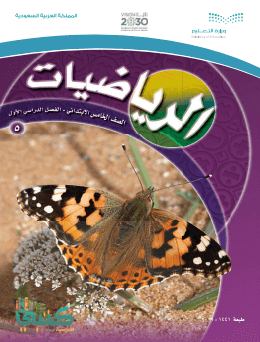 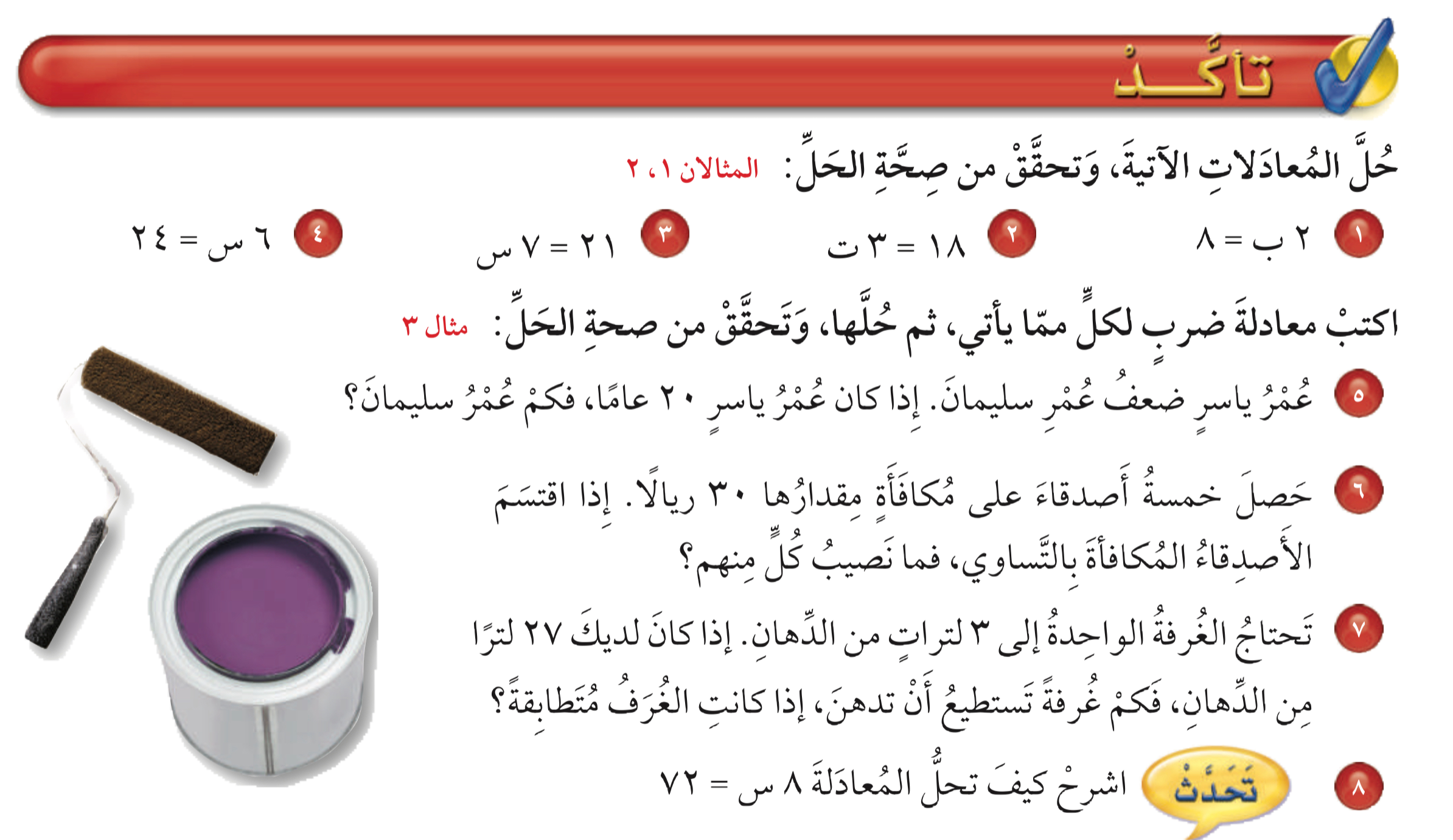 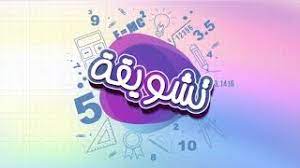 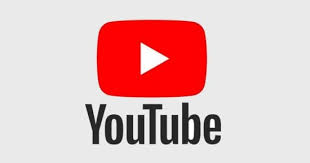 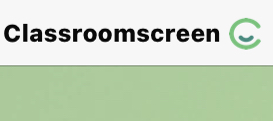 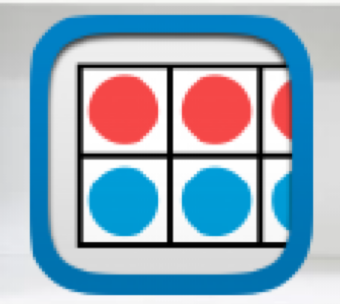 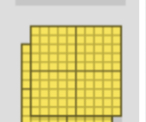 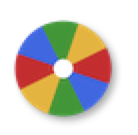 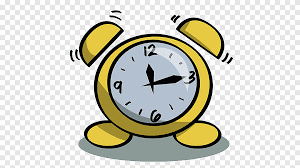 نشاط
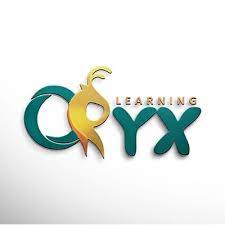 أدوات
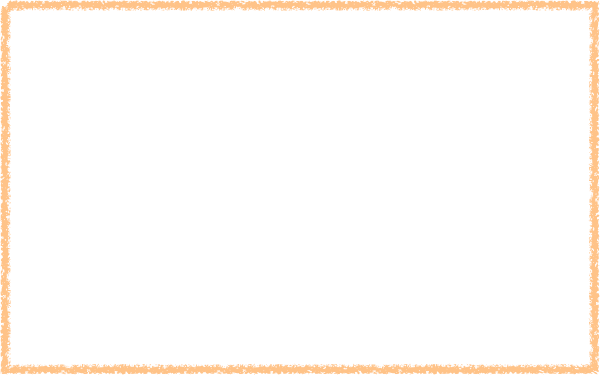 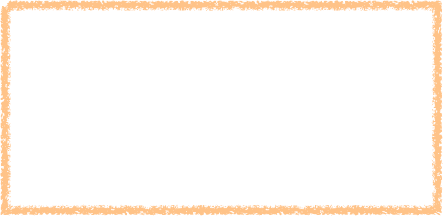 ٣ س = ٢٧
٣ × ٩ = ٢٧ 
س = ٩
عدد الغرف = ٩ غرف
نفرض أن عدد الغرف = س
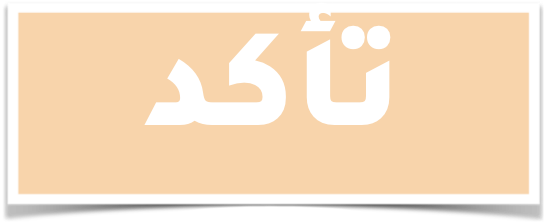 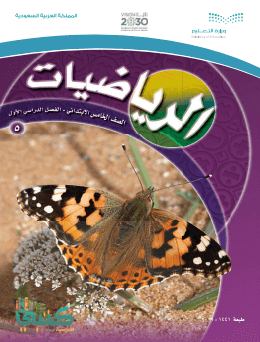 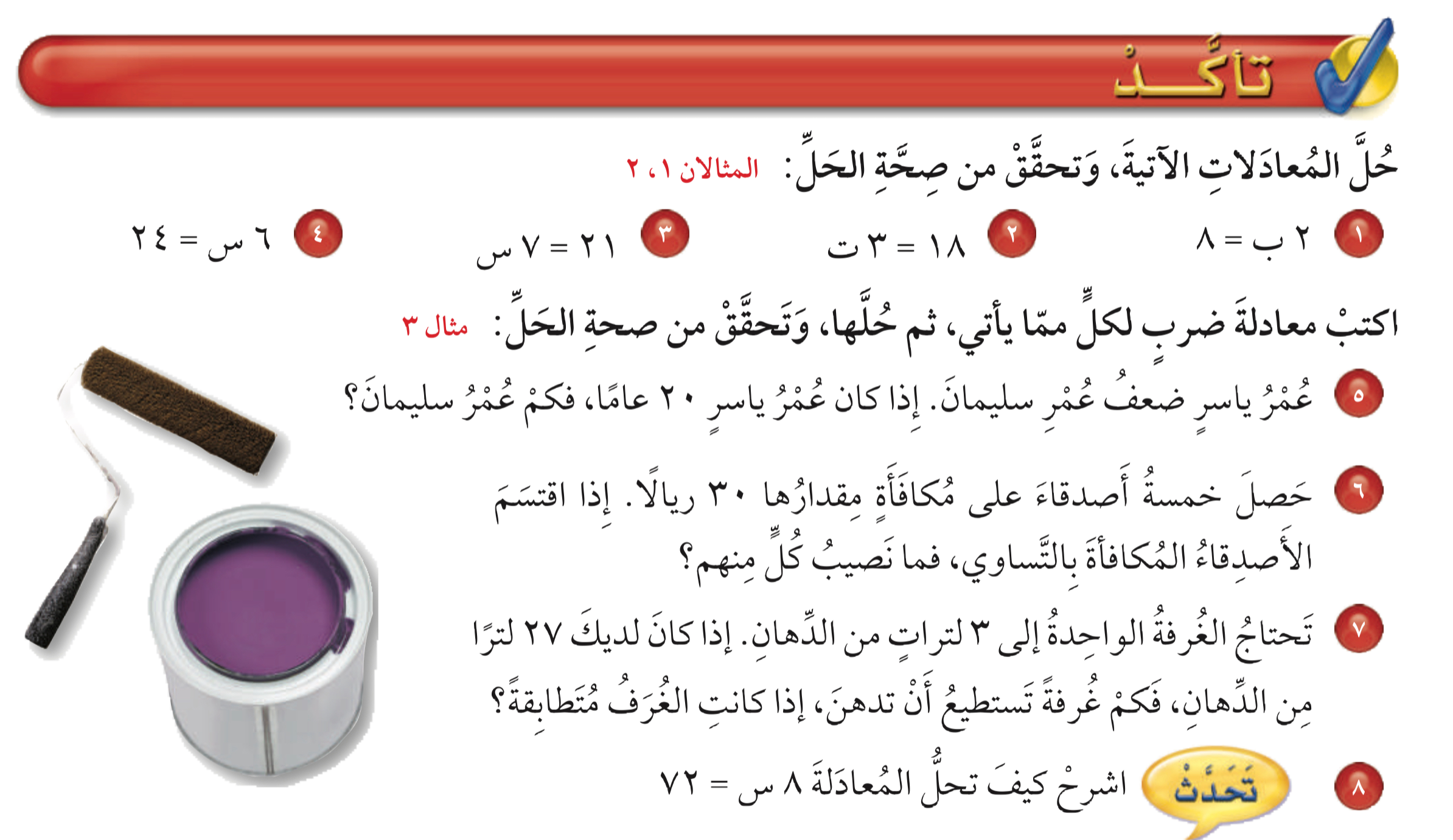 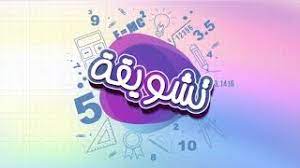 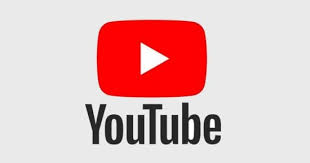 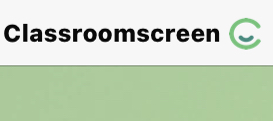 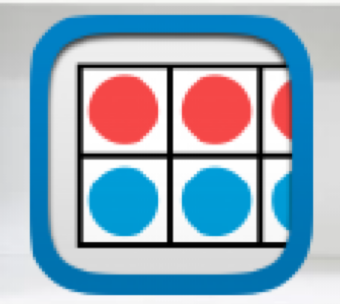 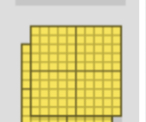 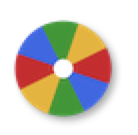 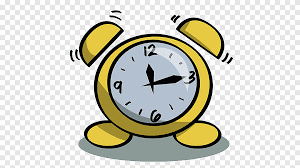 نشاط
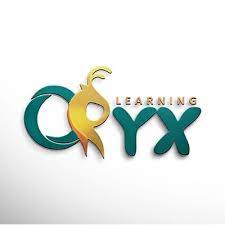 أدوات
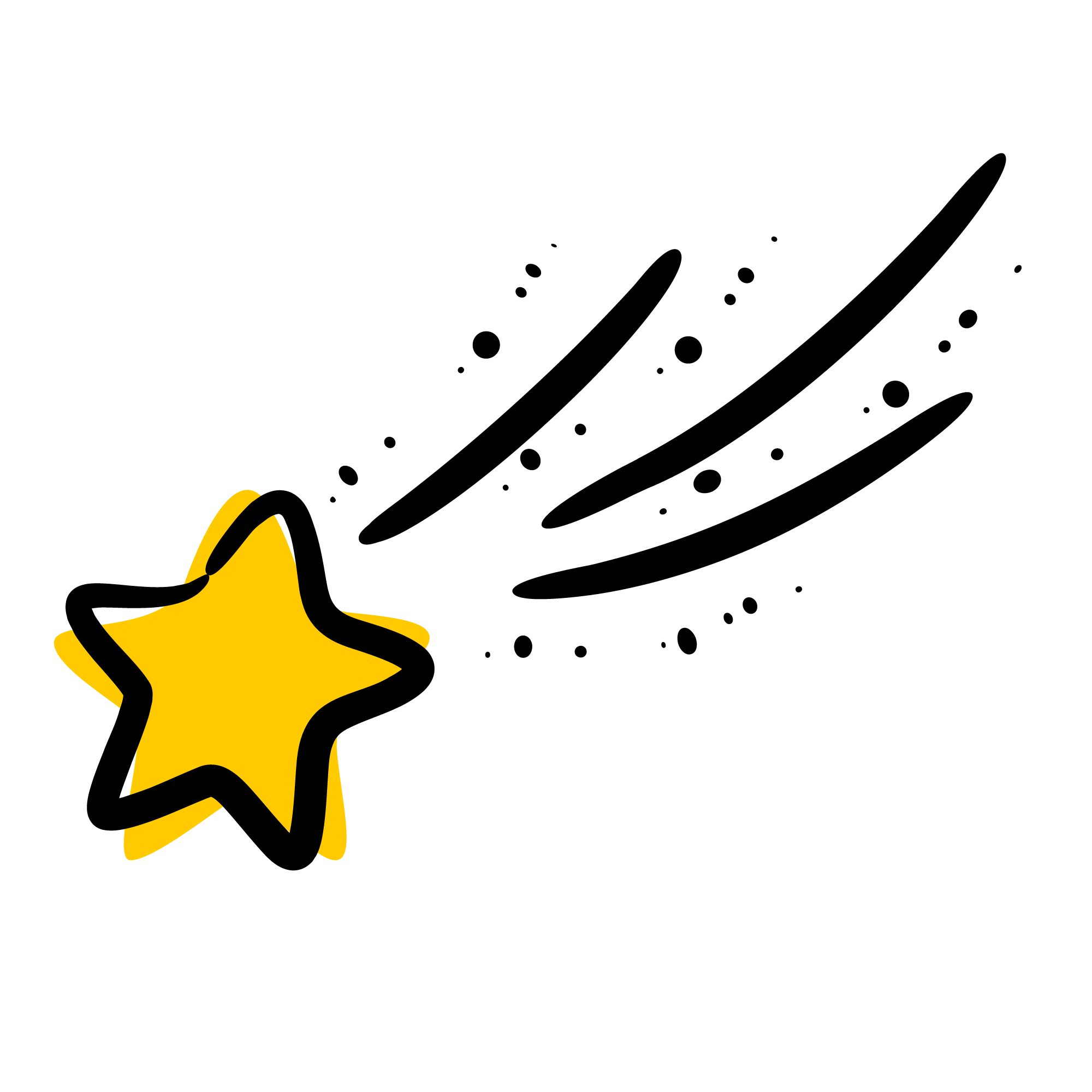 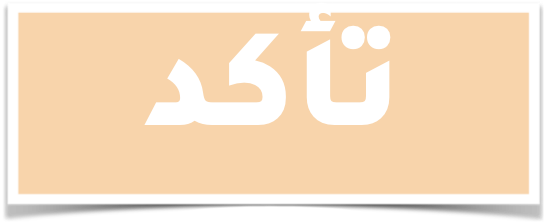 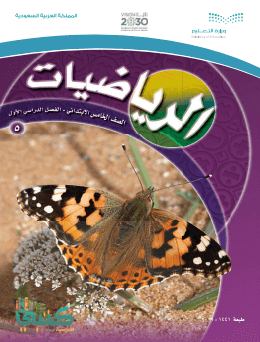 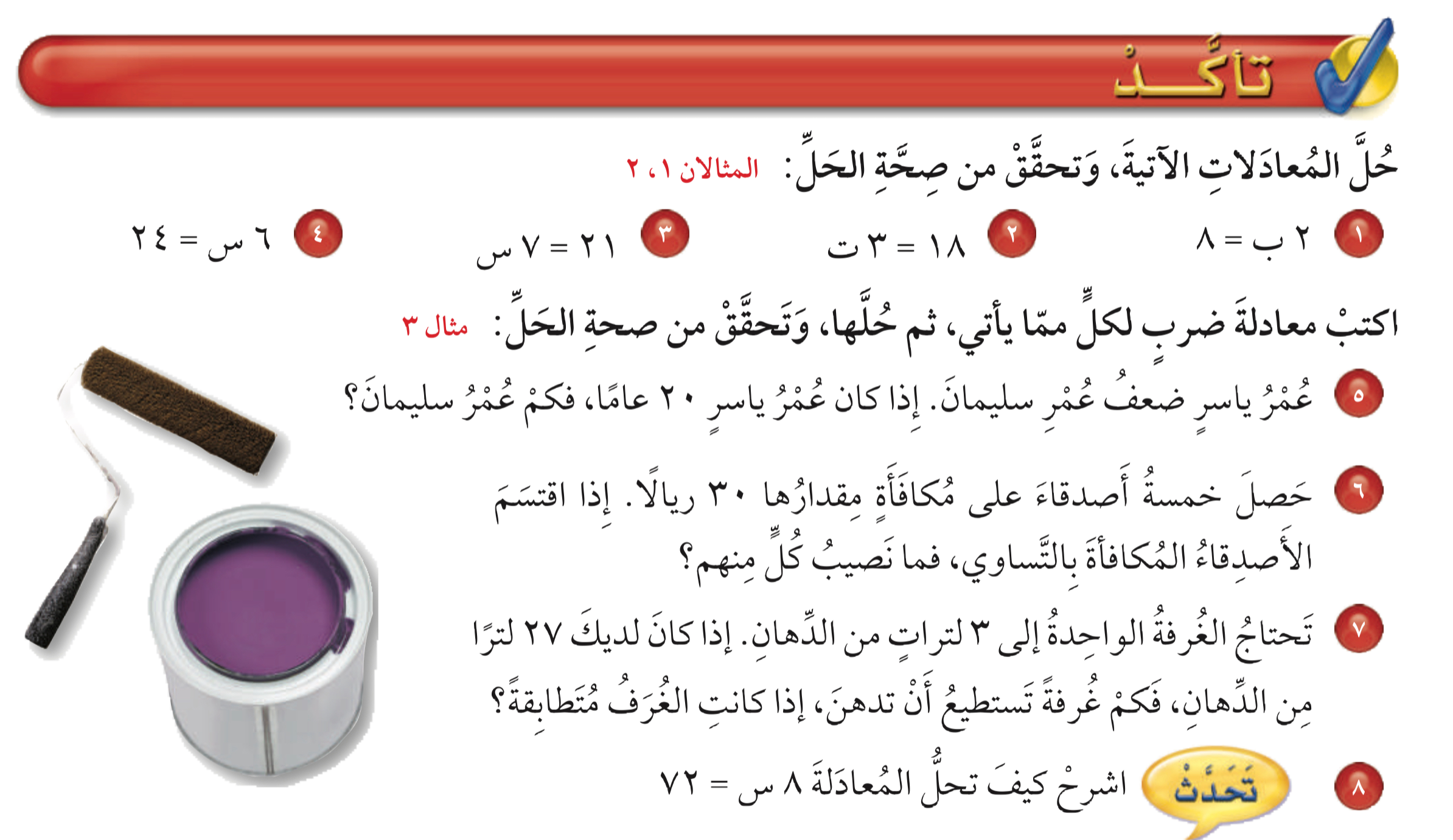 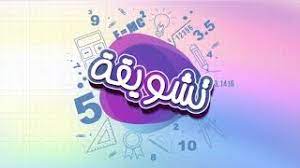 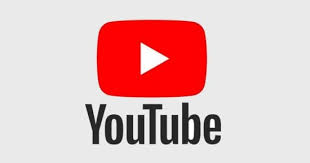 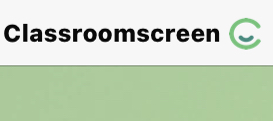 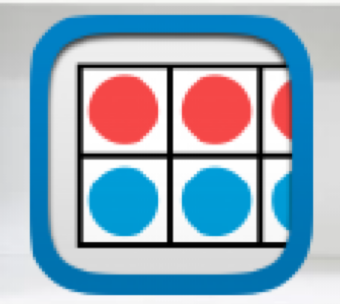 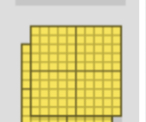 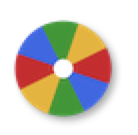 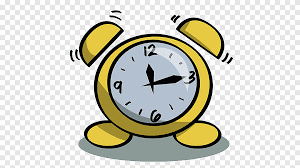 نشاط
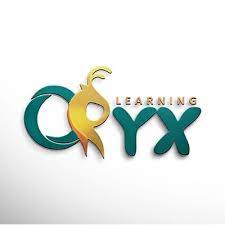 أدوات
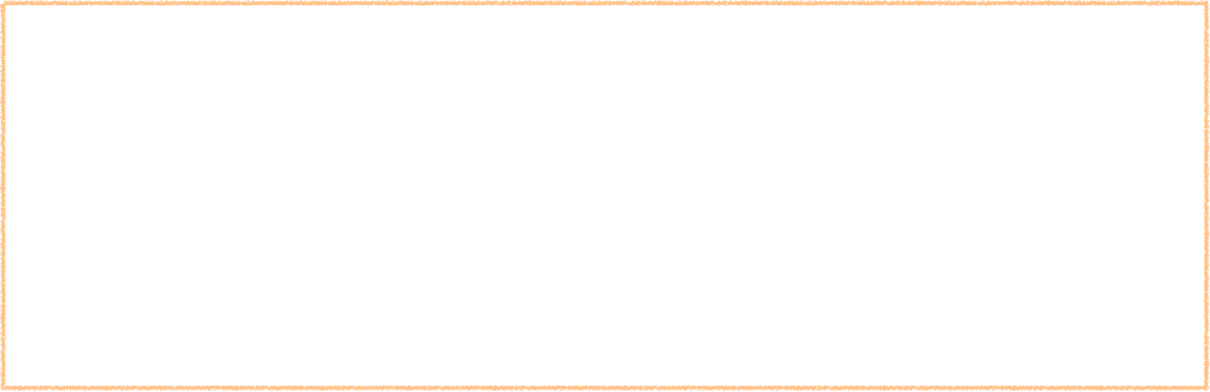 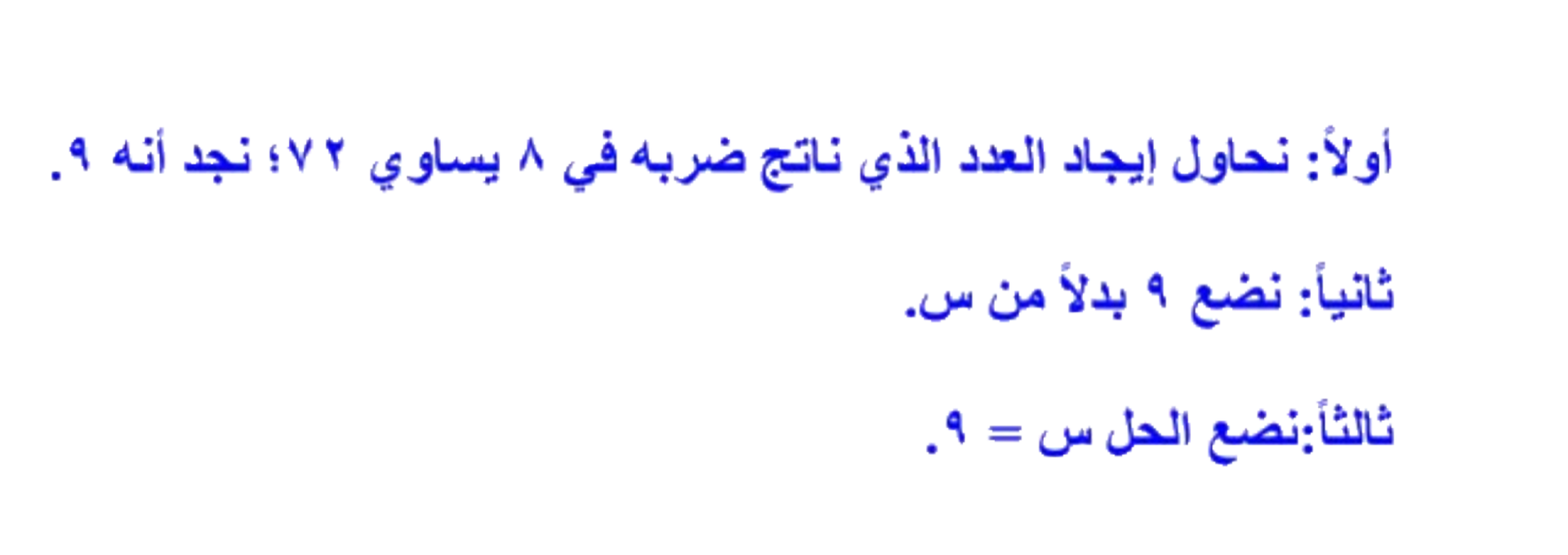 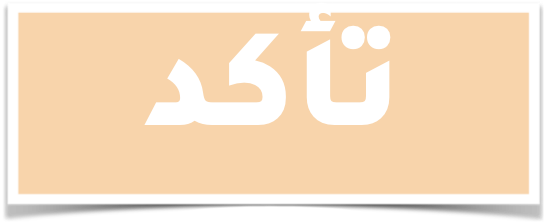 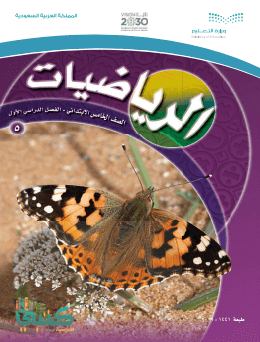 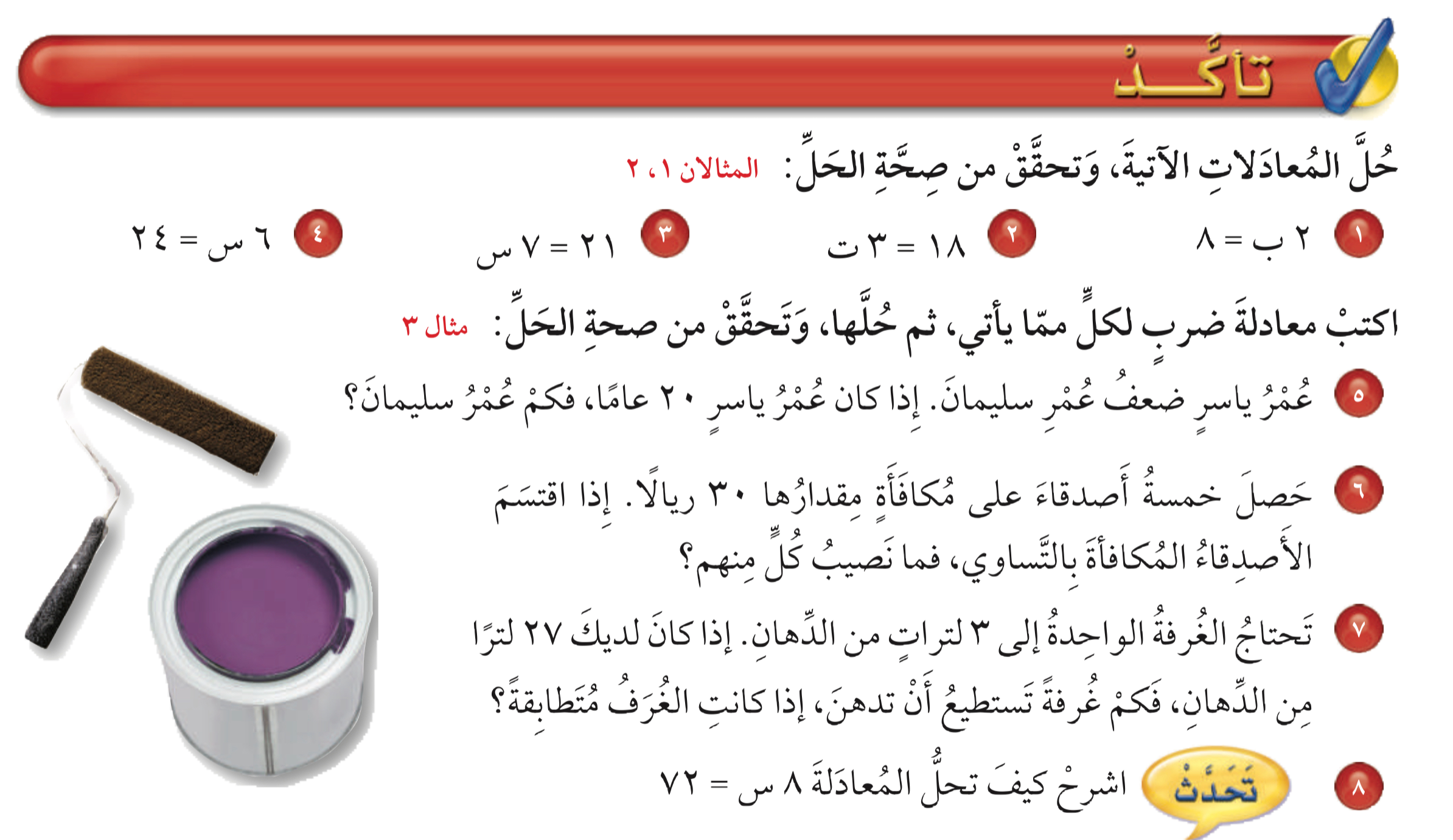 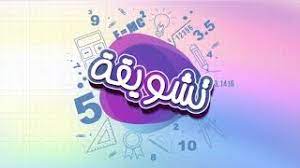 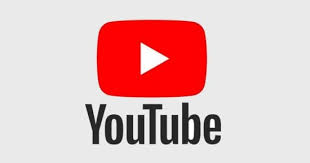 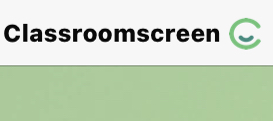 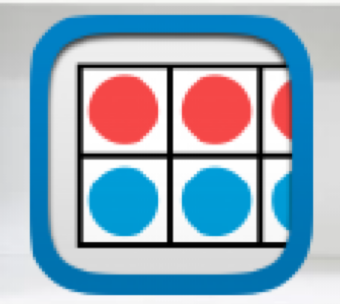 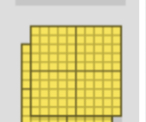 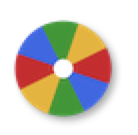 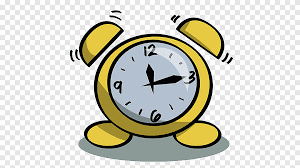 نشاط
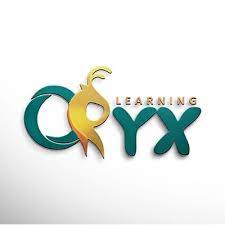 مسائل
 مهارات تفكير عليا
أدوات
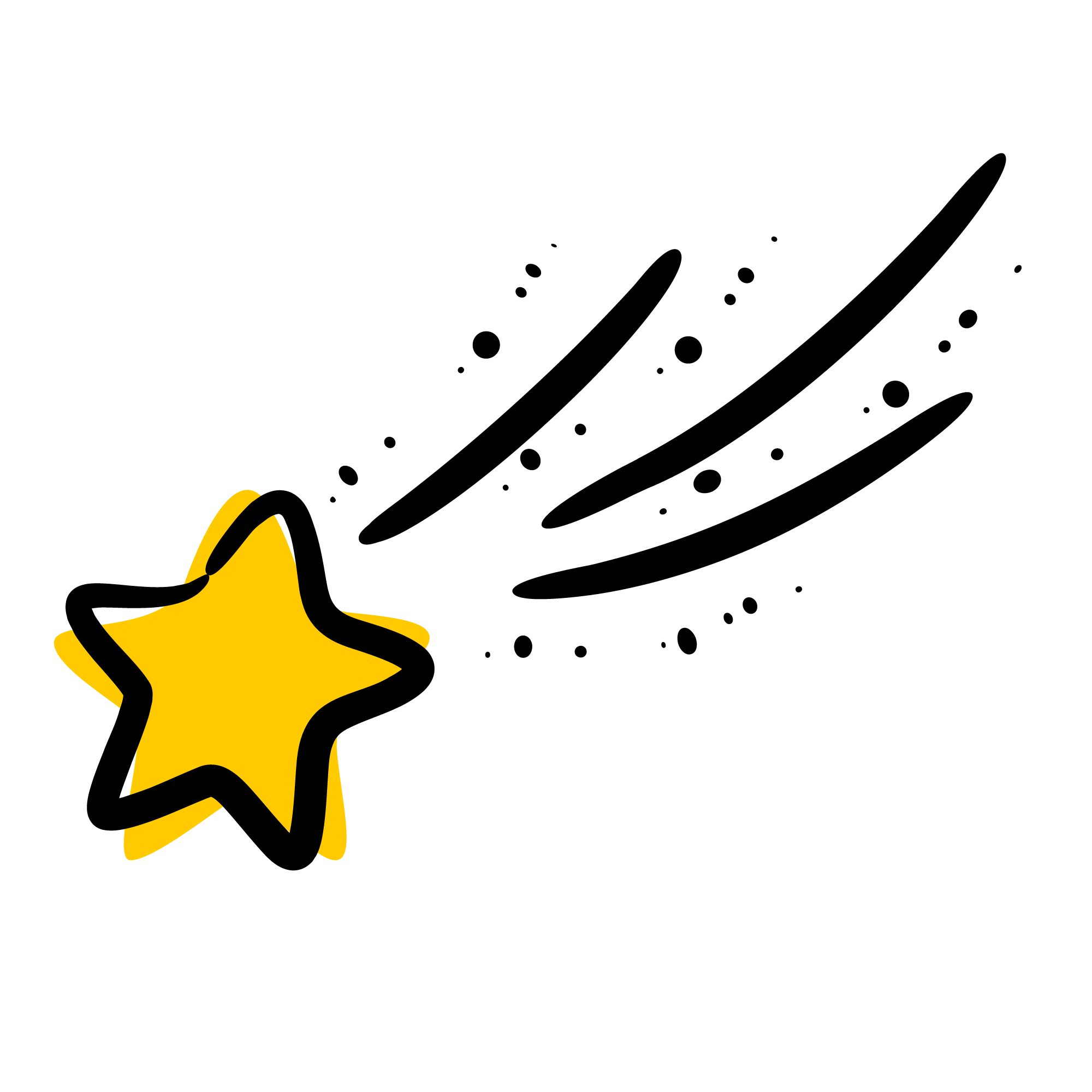 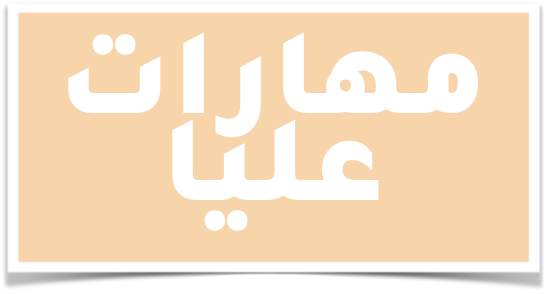 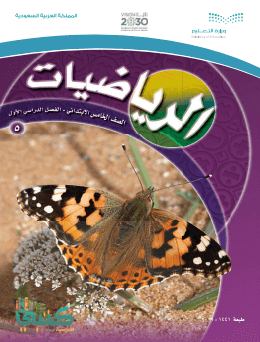 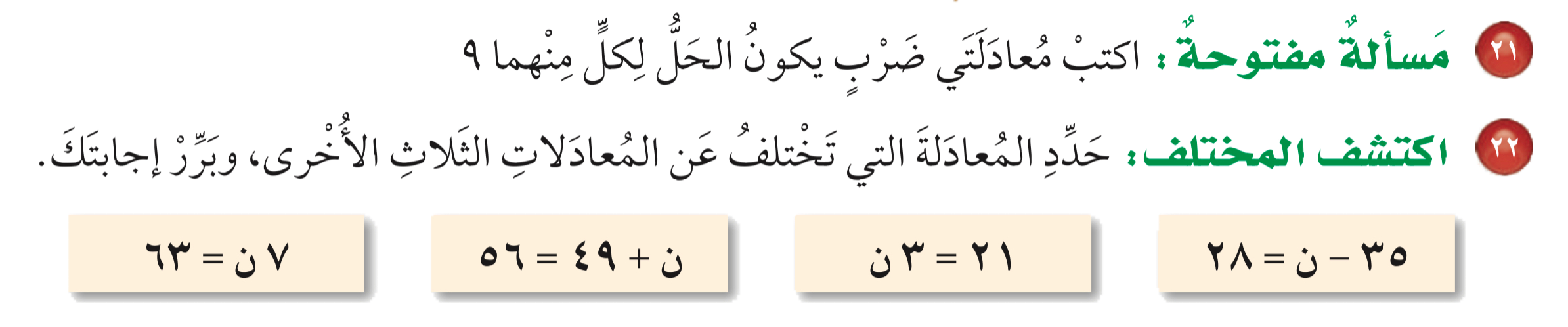 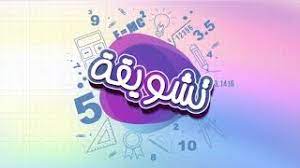 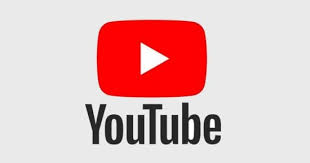 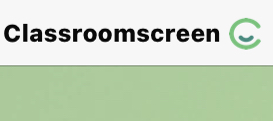 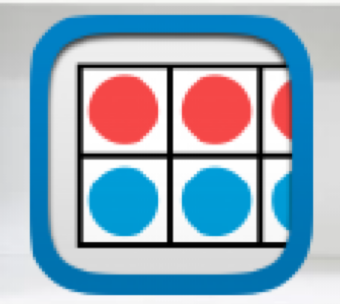 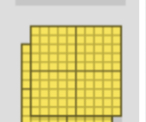 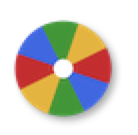 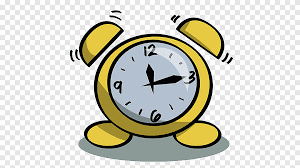 نشاط
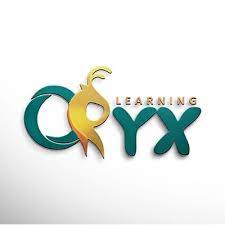 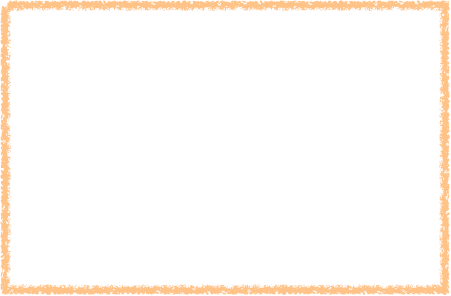 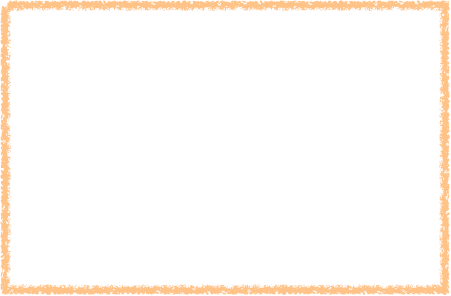 أدوات
٣ س = ٢٧
س = ٩ 
٣ × ٩ = ٢٧
٤ ص = ٣٦
ص = ٩ 
٤ × ٩ = ٣٦
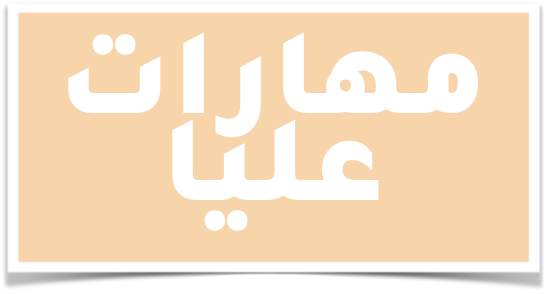 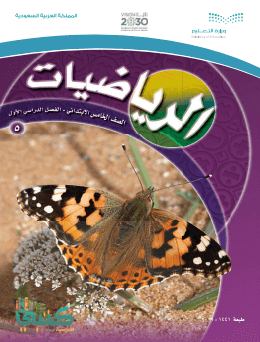 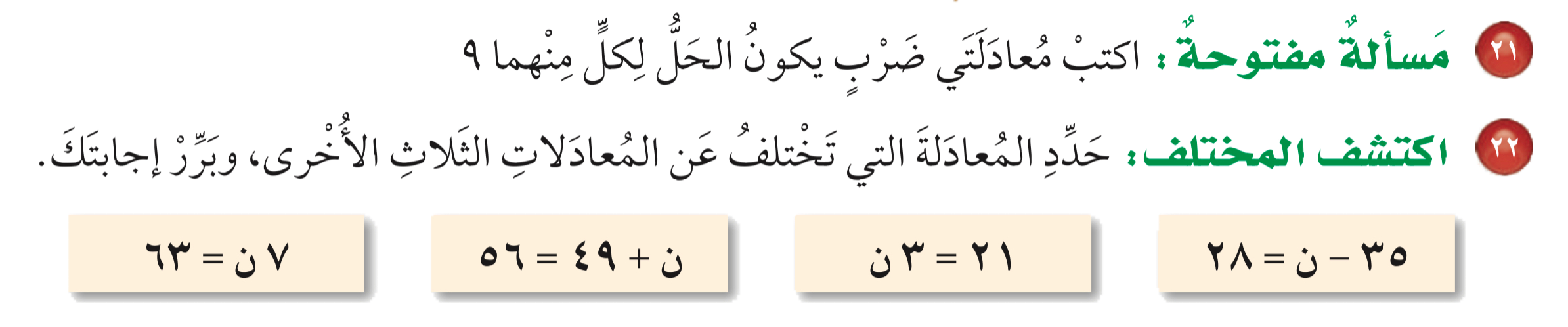 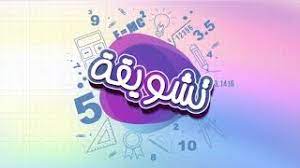 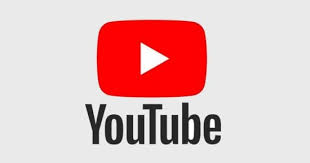 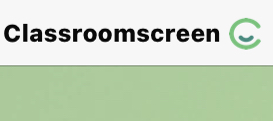 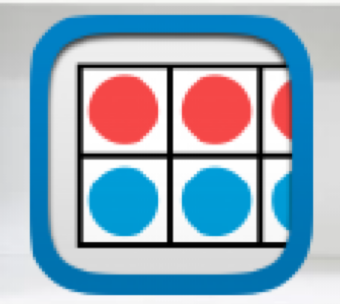 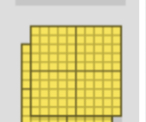 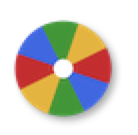 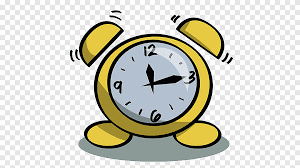 نشاط
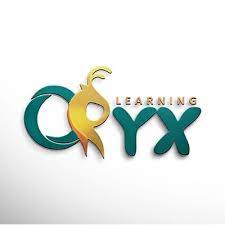 أدوات
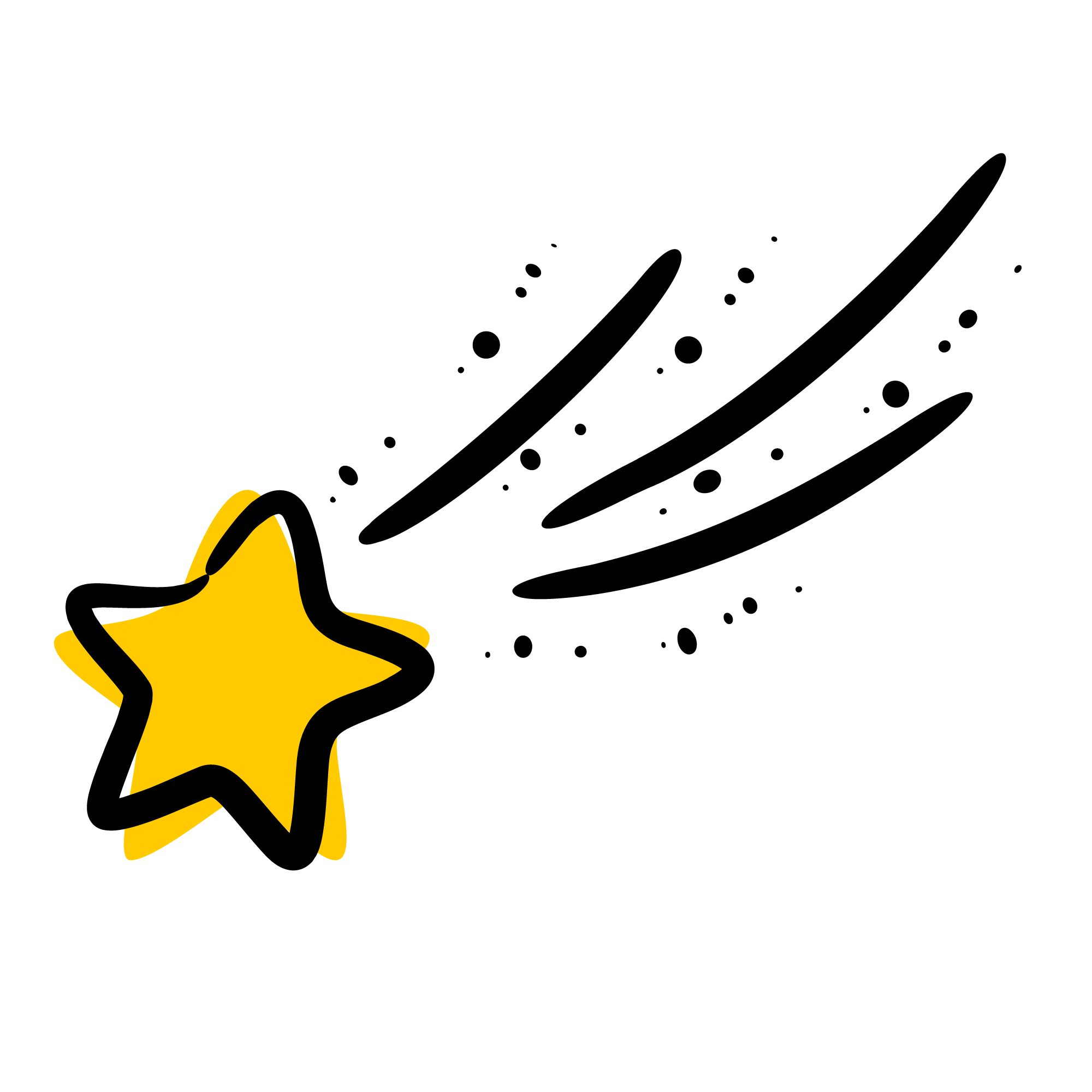 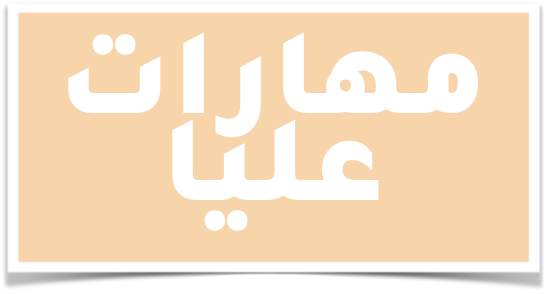 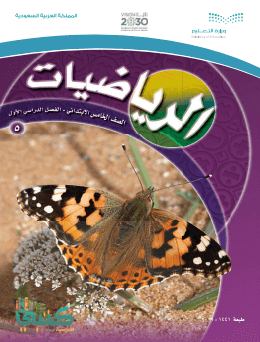 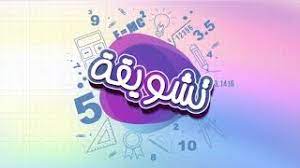 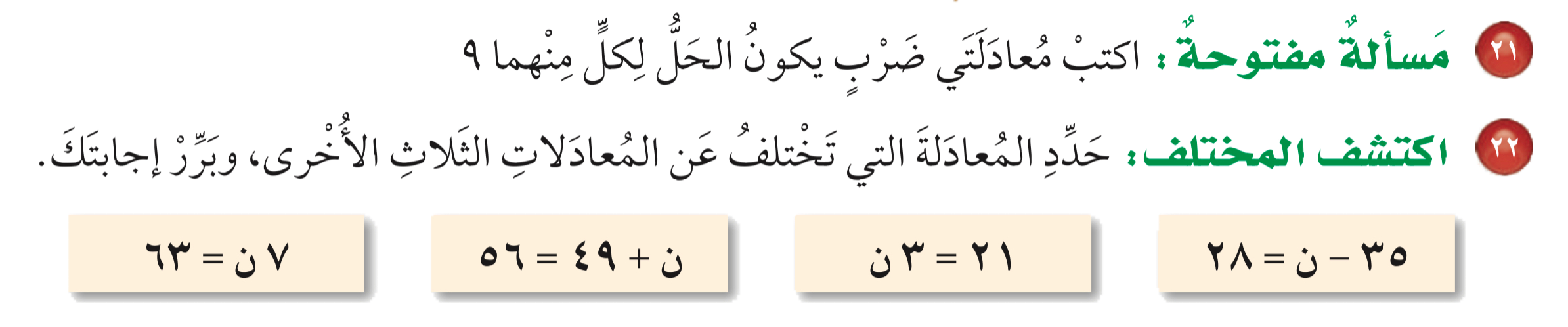 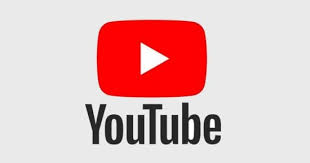 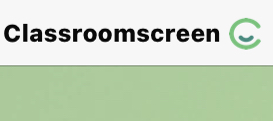 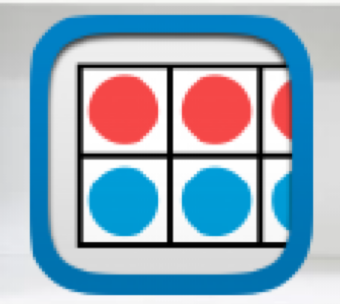 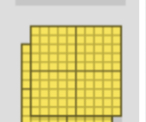 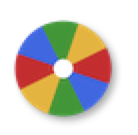 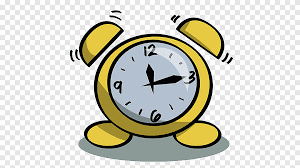 نشاط
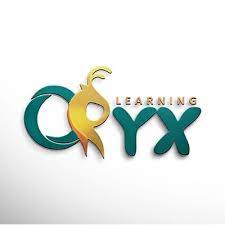 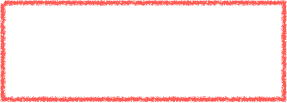 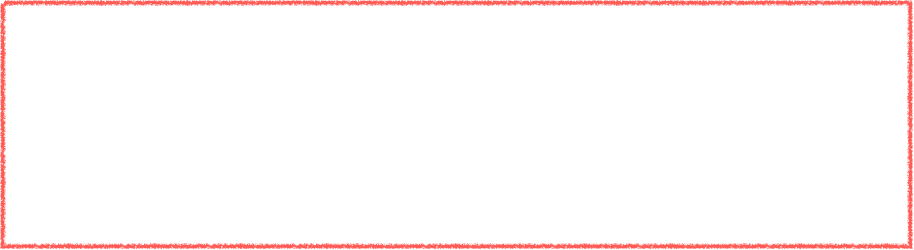 أدوات
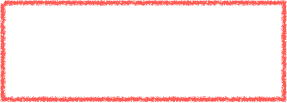 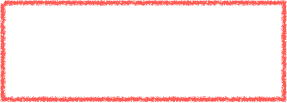 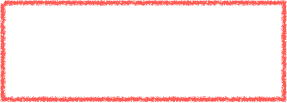 ن = ٧
٧ن = ٦٣
هي المختلفة لأن قيمة ن = ٩
وبقية المعادلات ن= ٧
ن = ٩
ن = ٧
ن = ٧
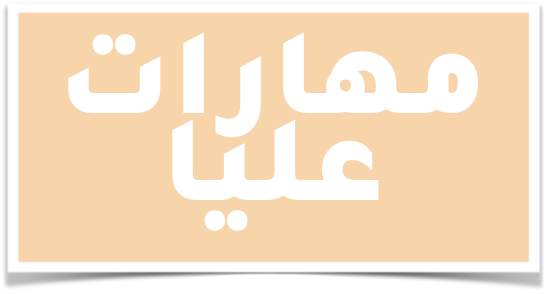 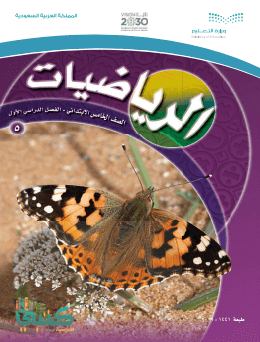 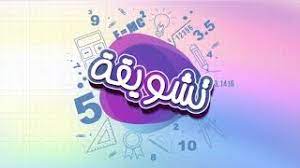 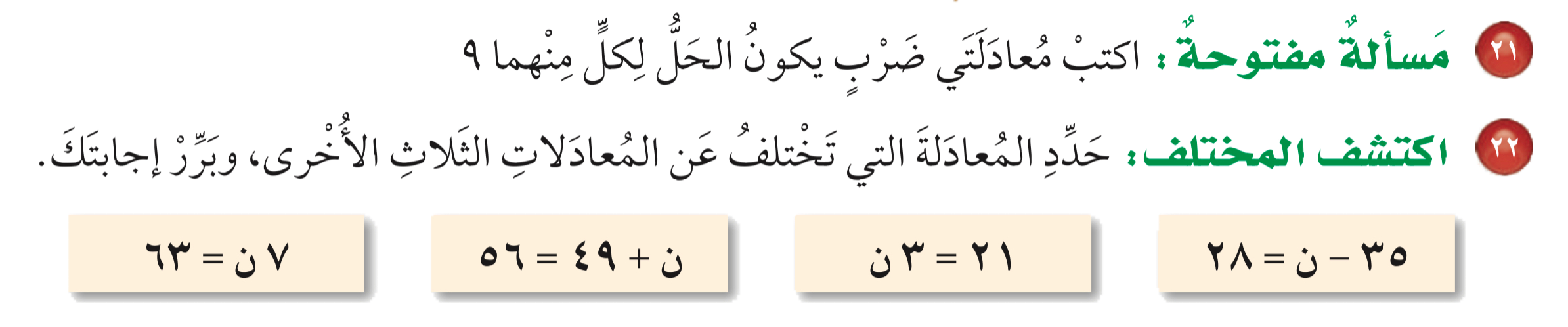 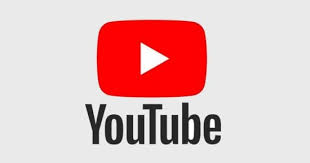 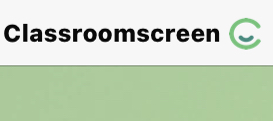 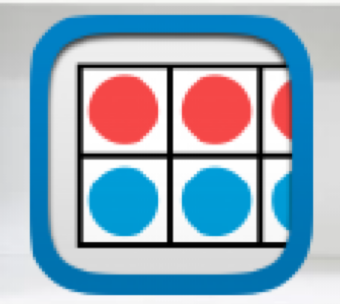 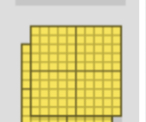 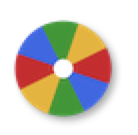 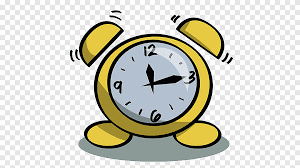 نشاط
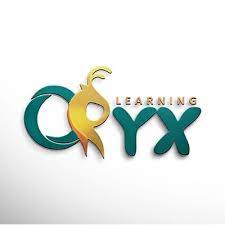 تقويم ختامي
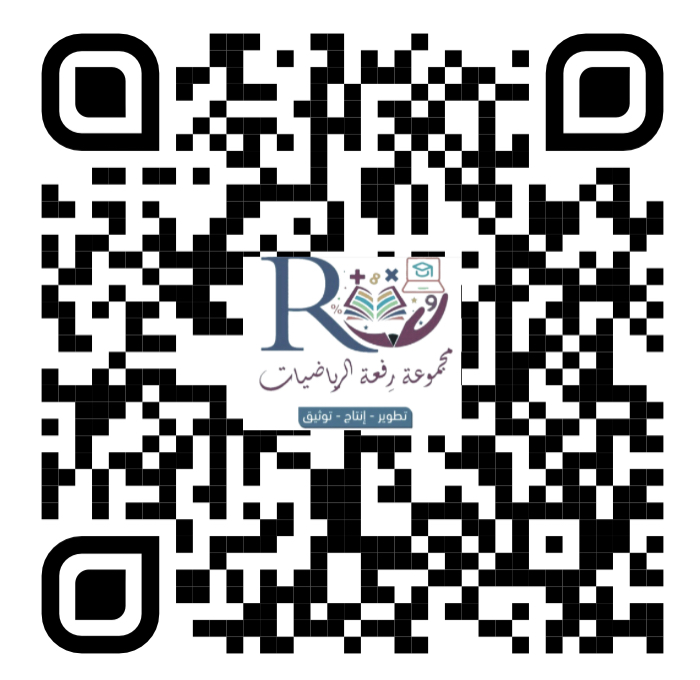 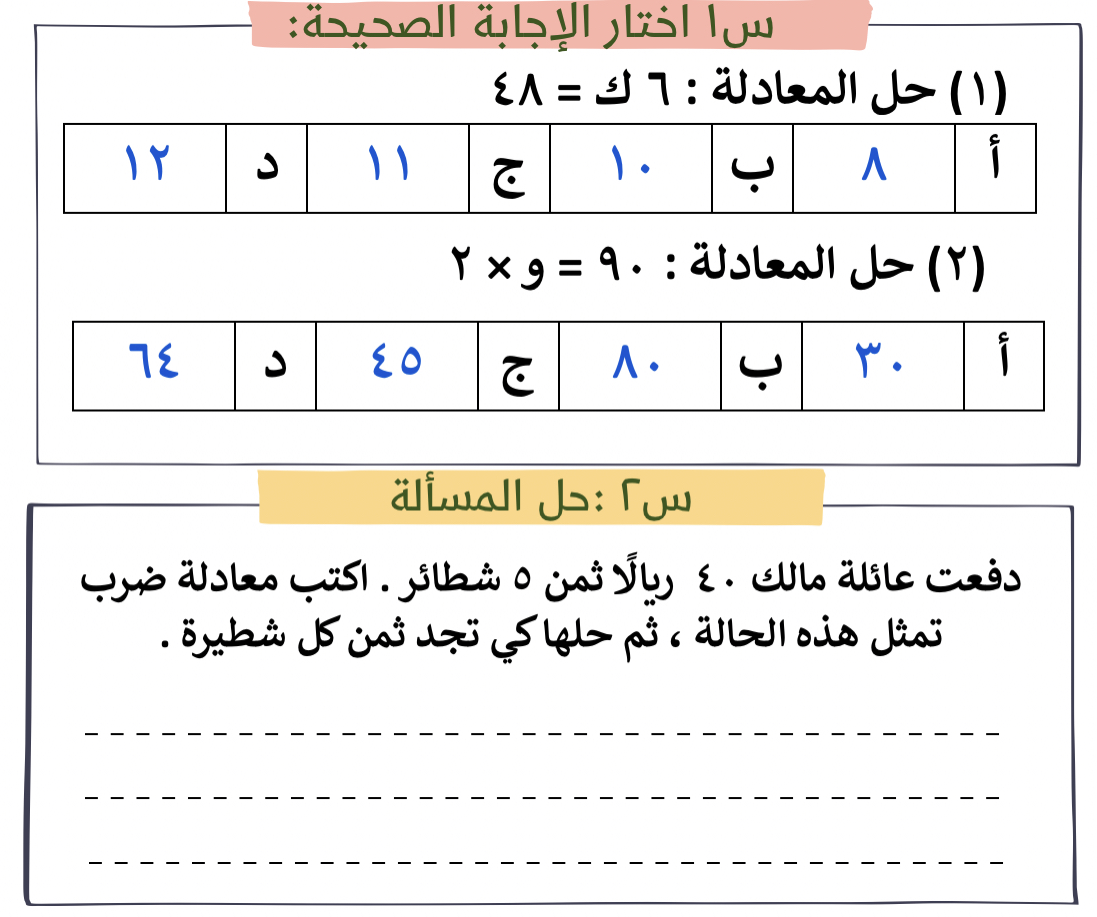 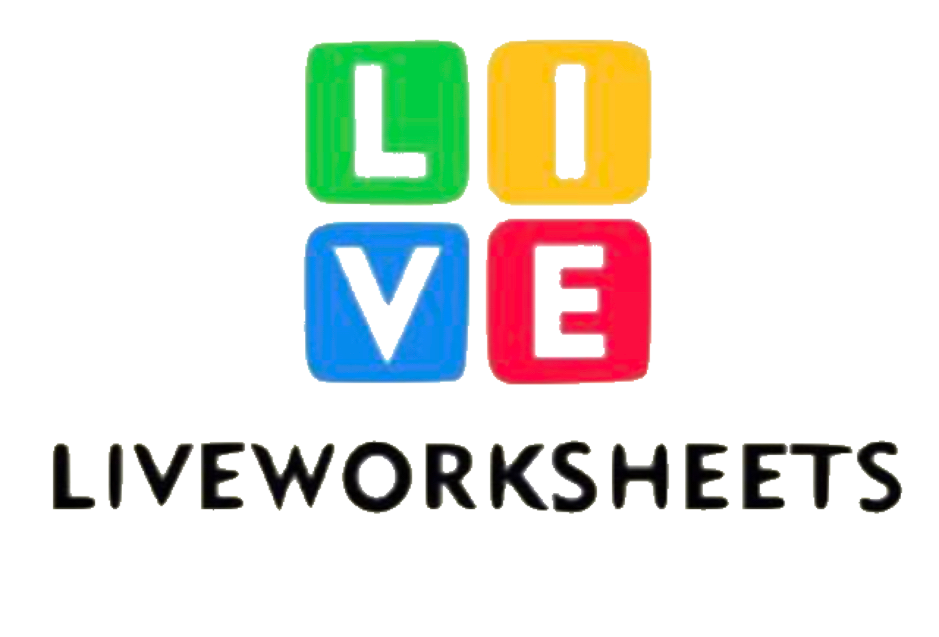 ١٠
١٨
١٧
١٧٦
الواجب
السؤال  
صفحة
ختاماً
لا يوجد اختلاف كبير بين قدرات الأشخاص الناجحين والغير ناجحين، الاختلاف يكون في رغباتهم للوصول إلى ما يمكن تحقيقه.